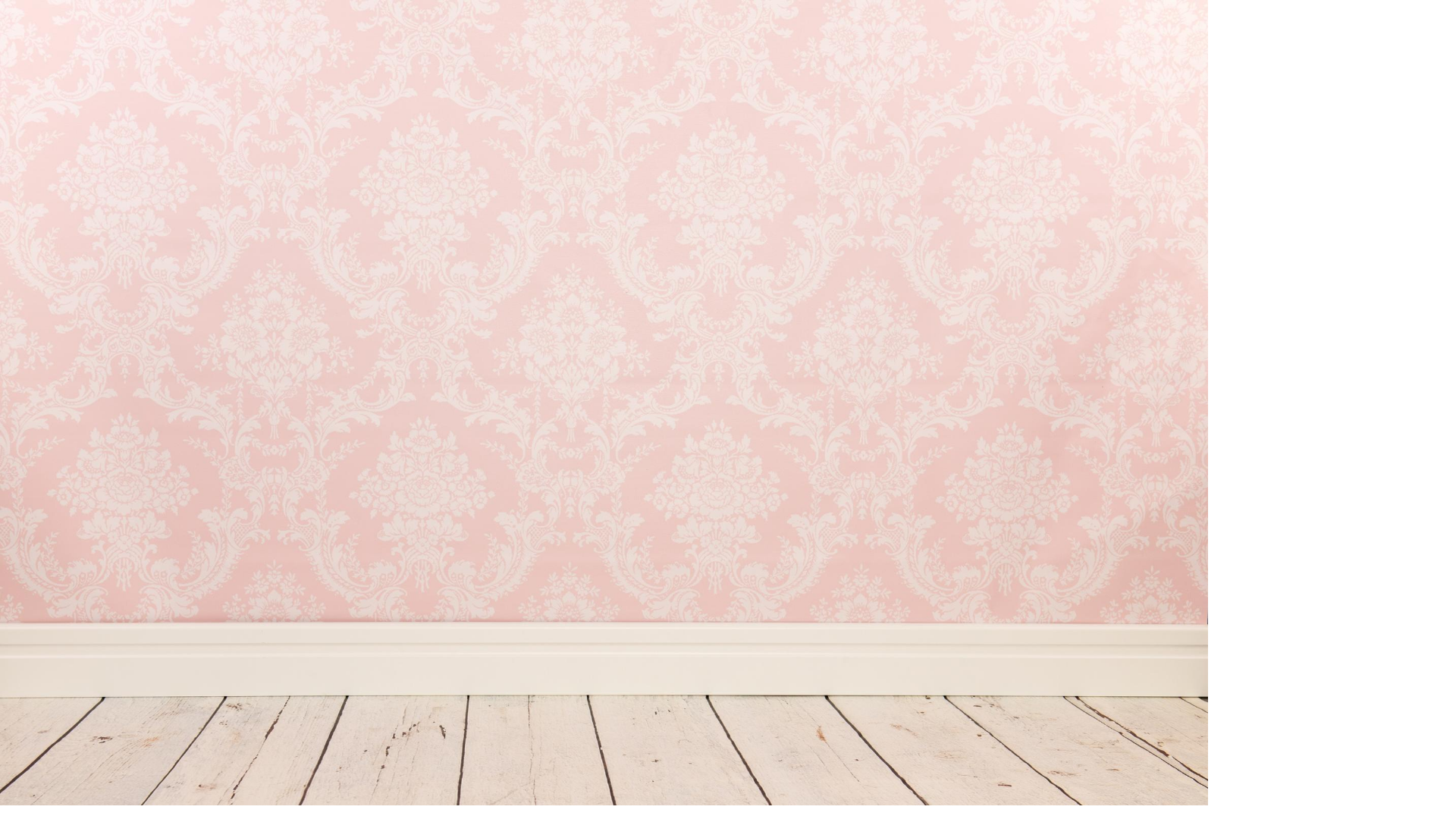 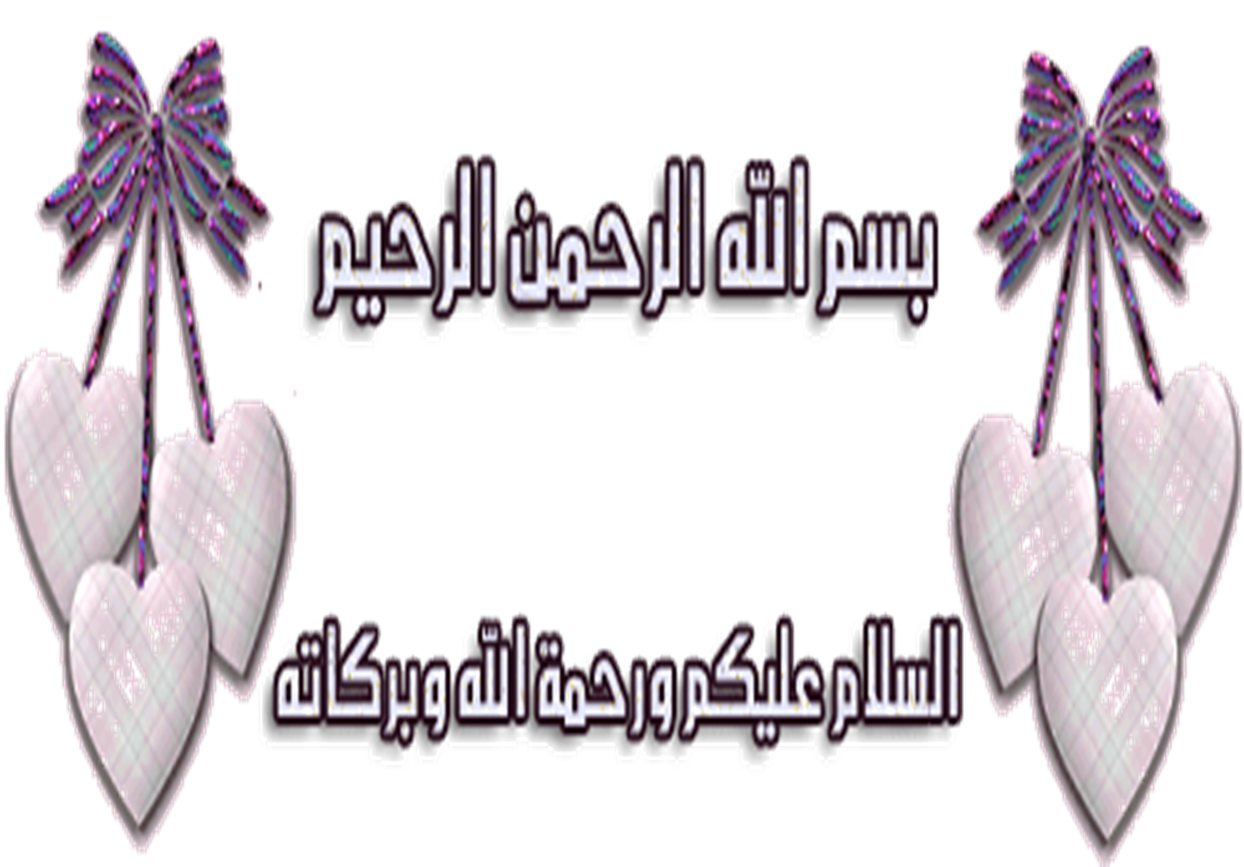 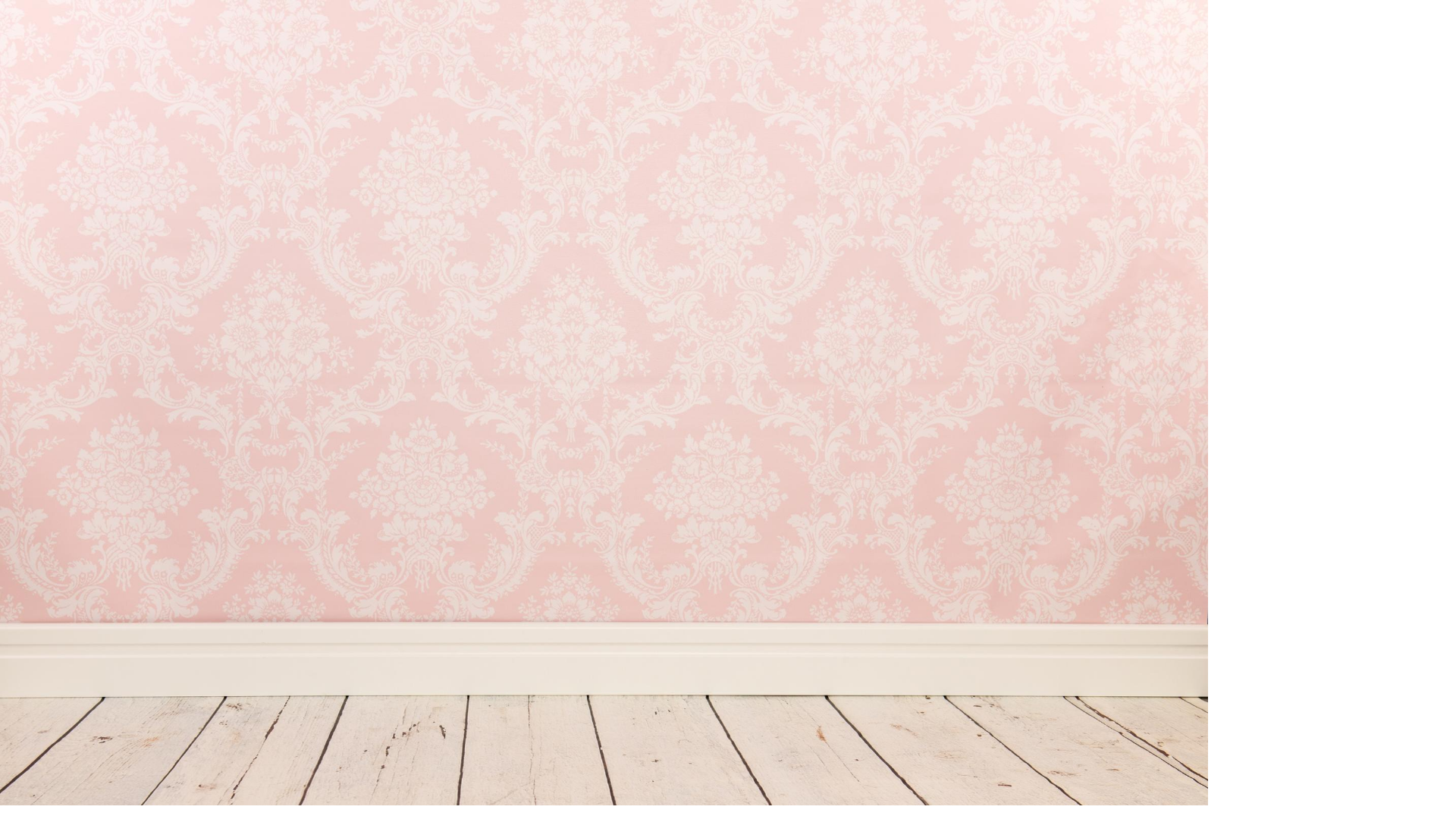 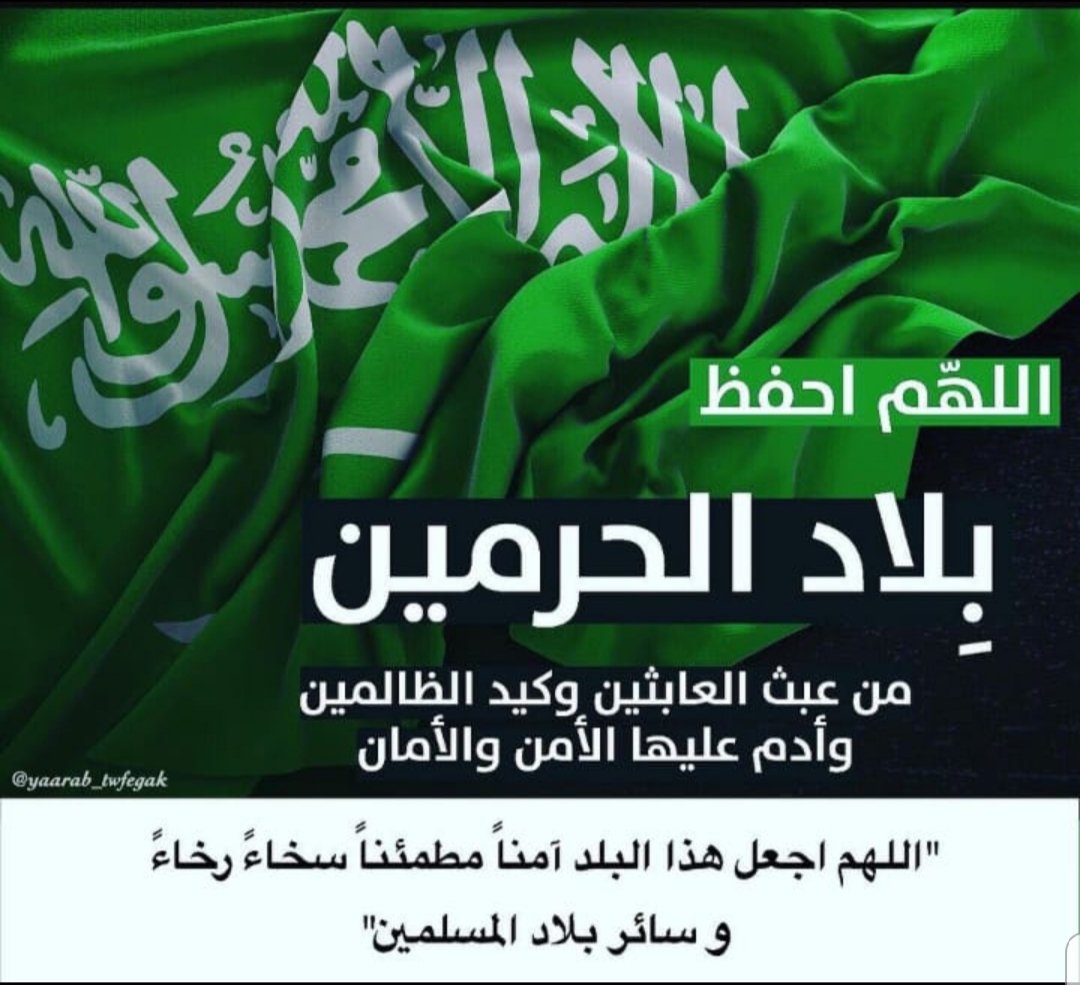 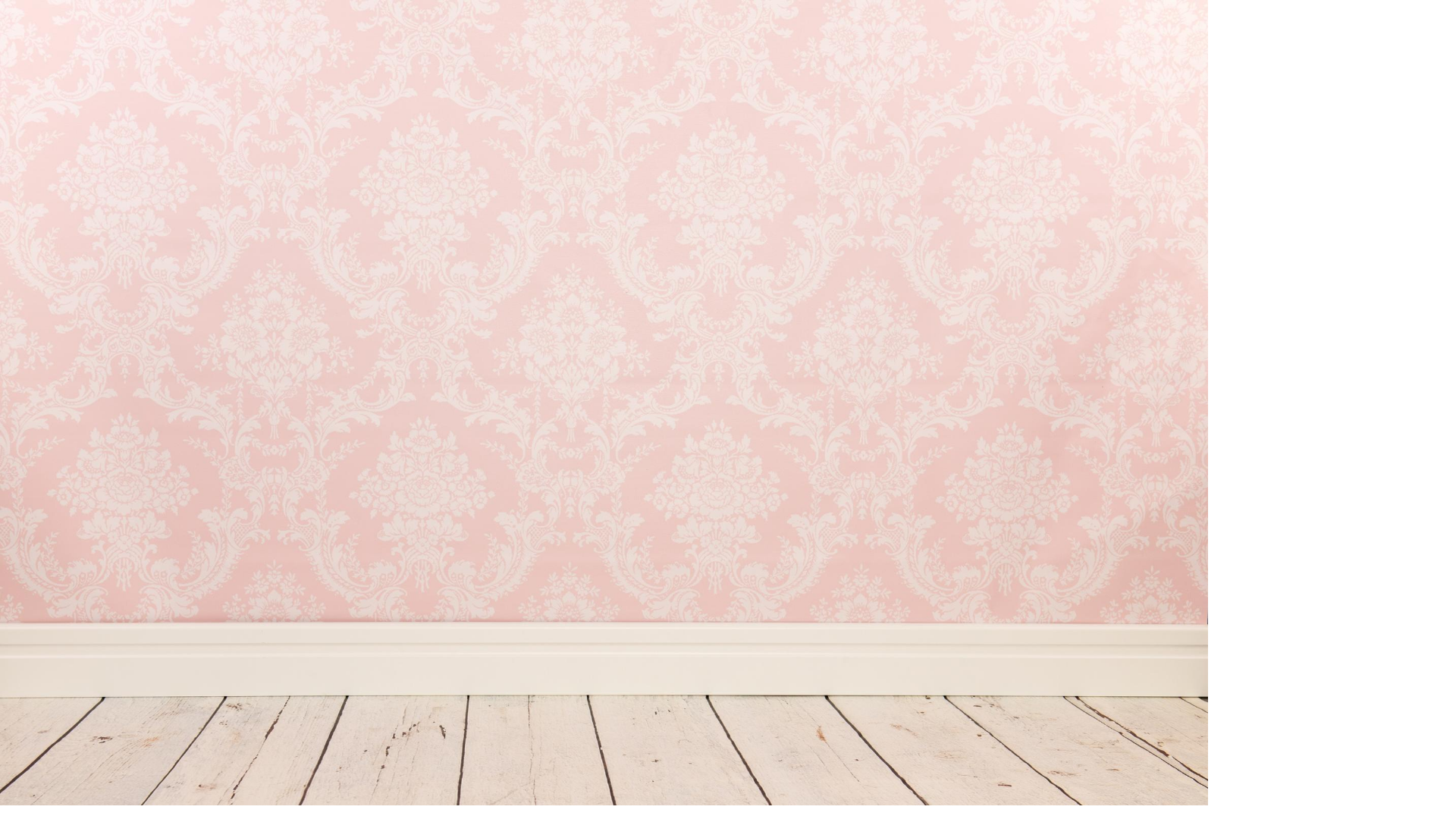 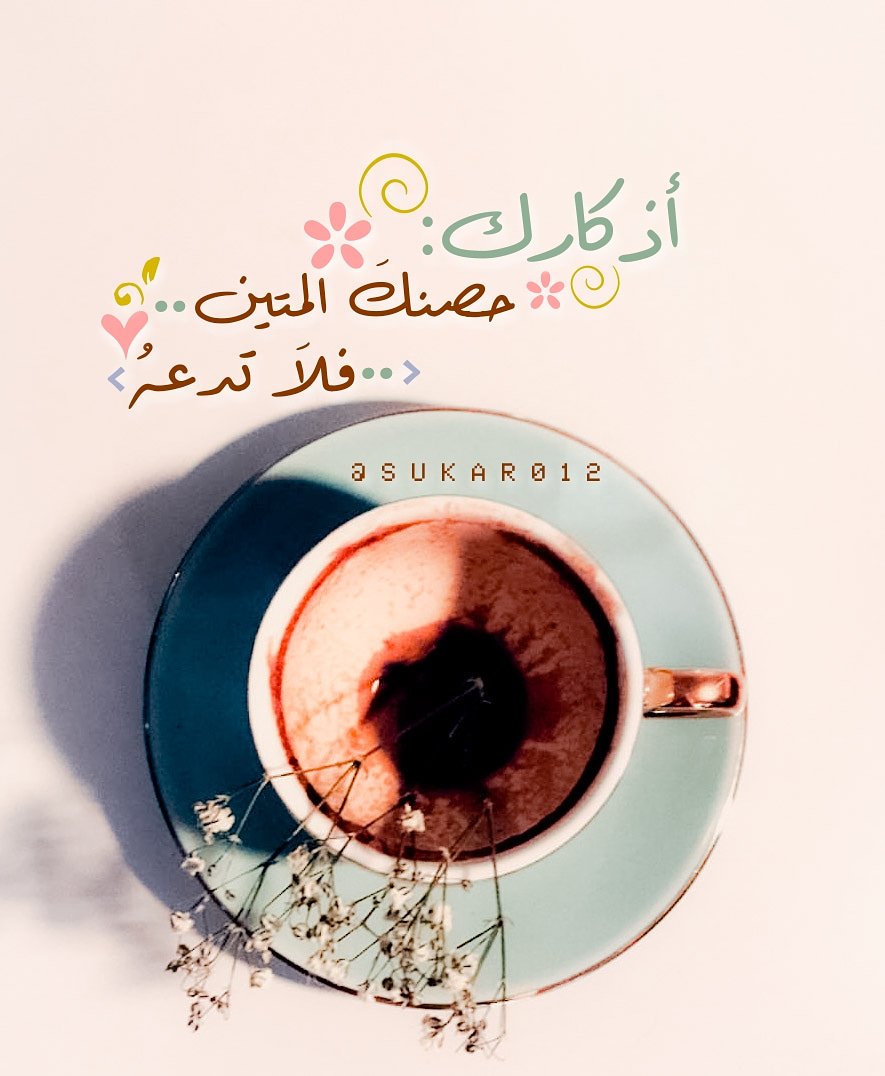 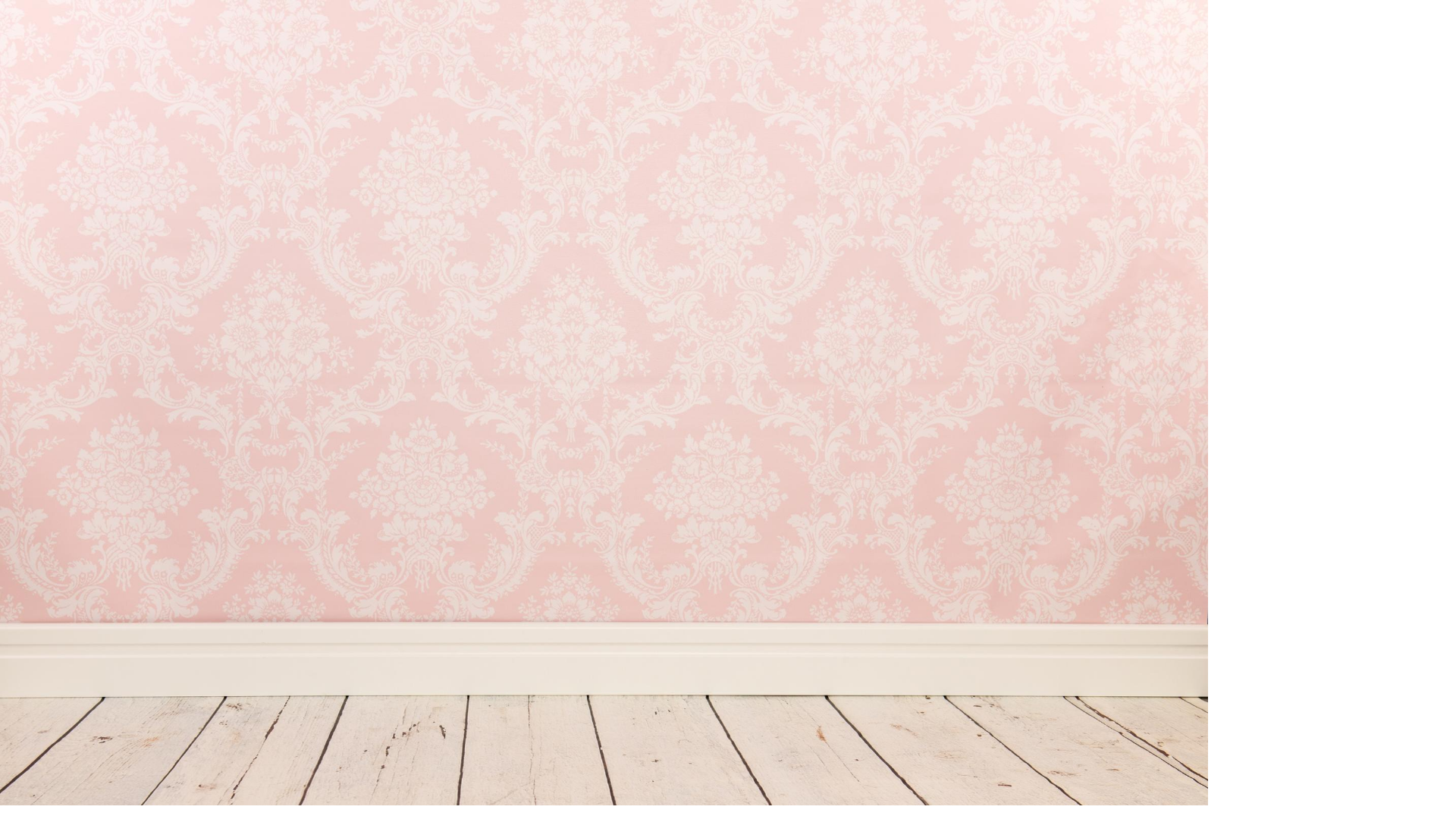 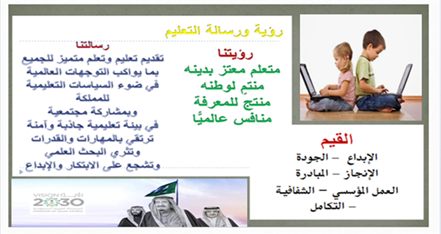 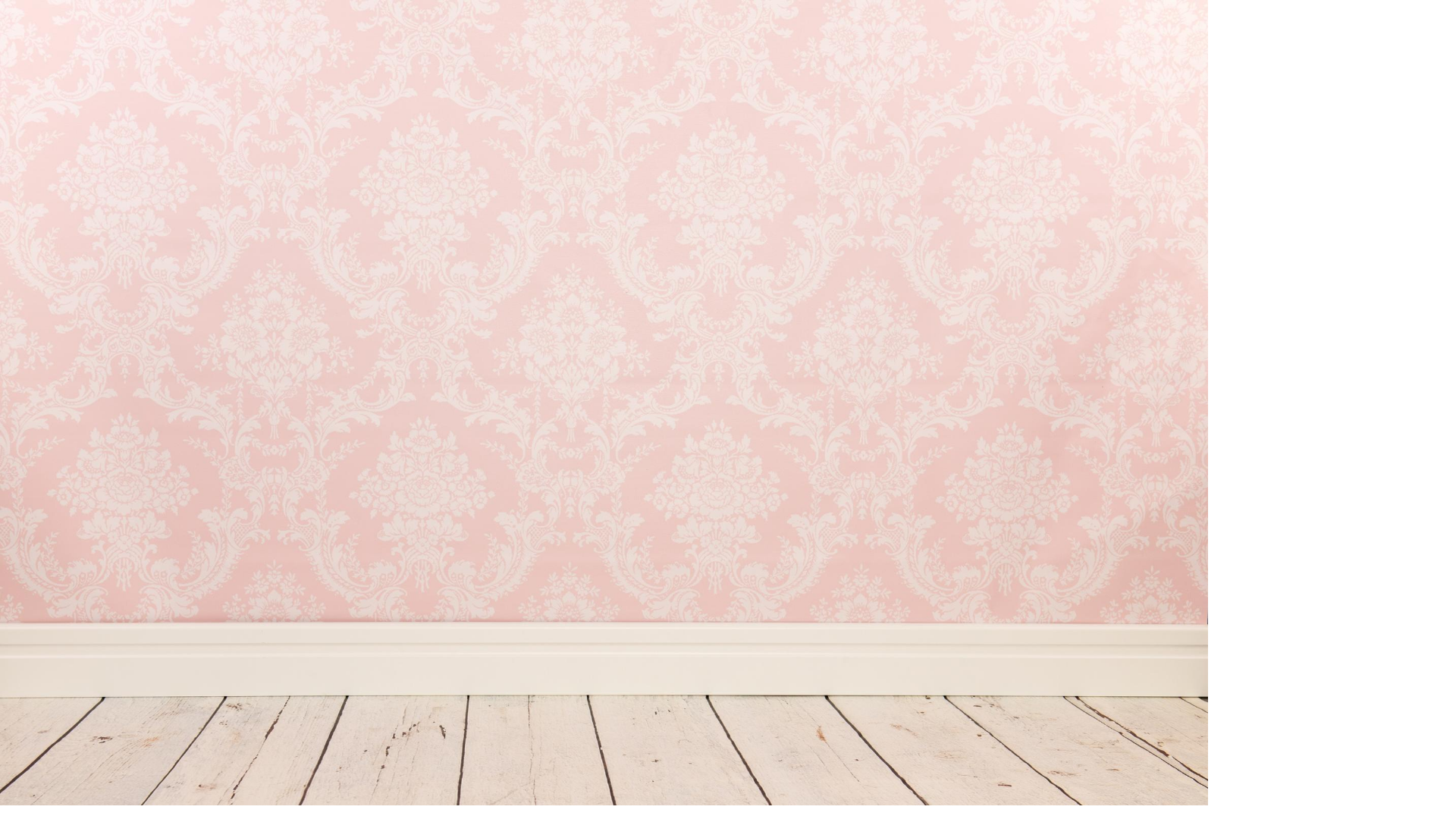 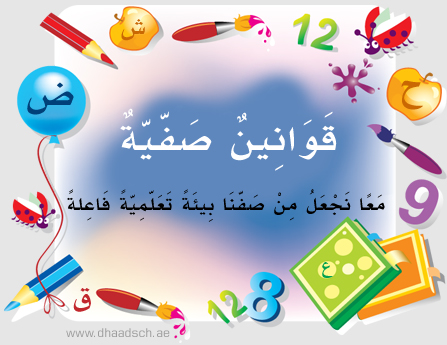 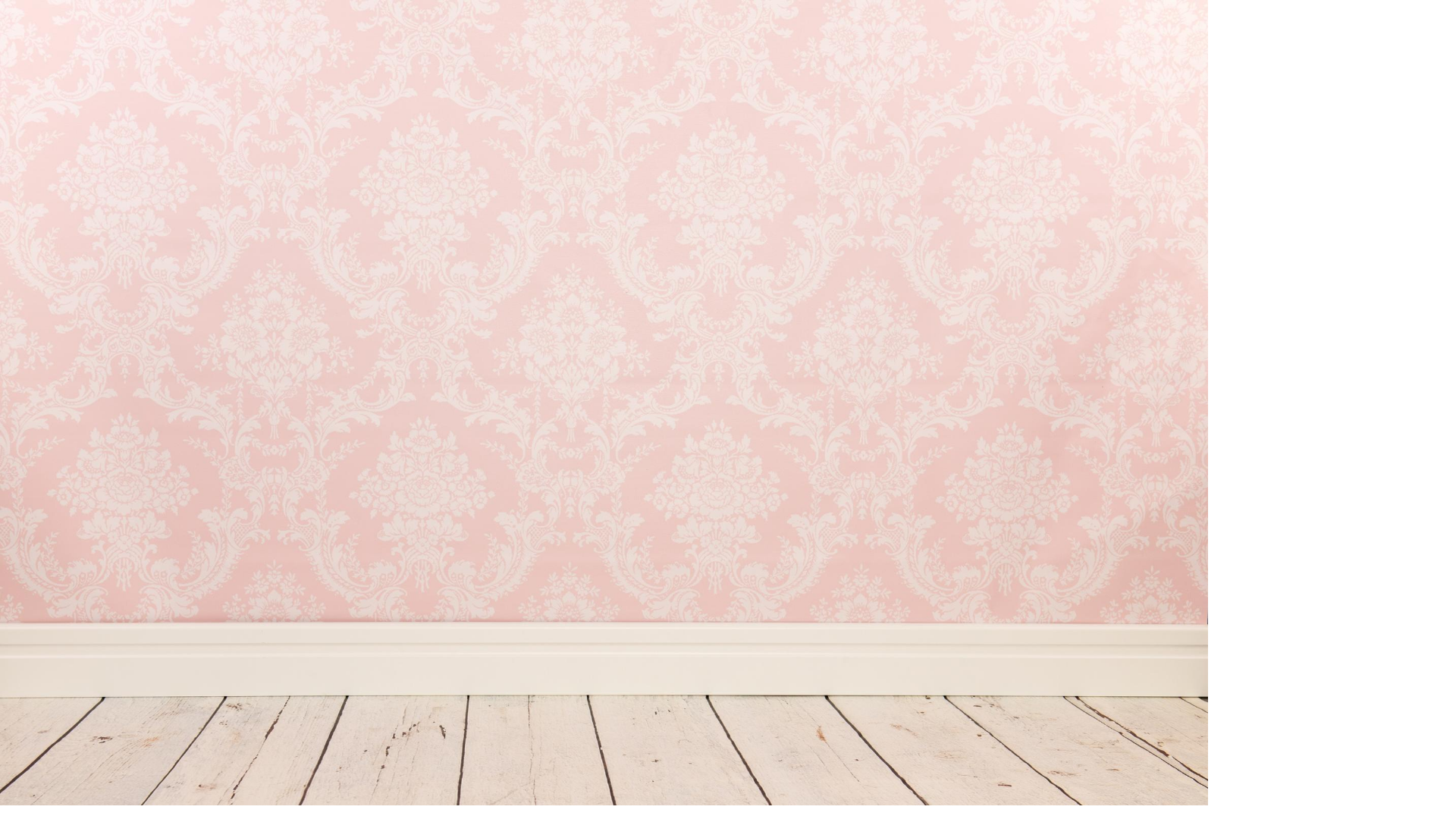 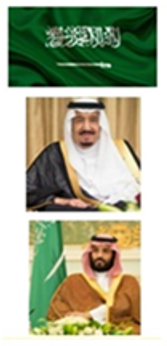 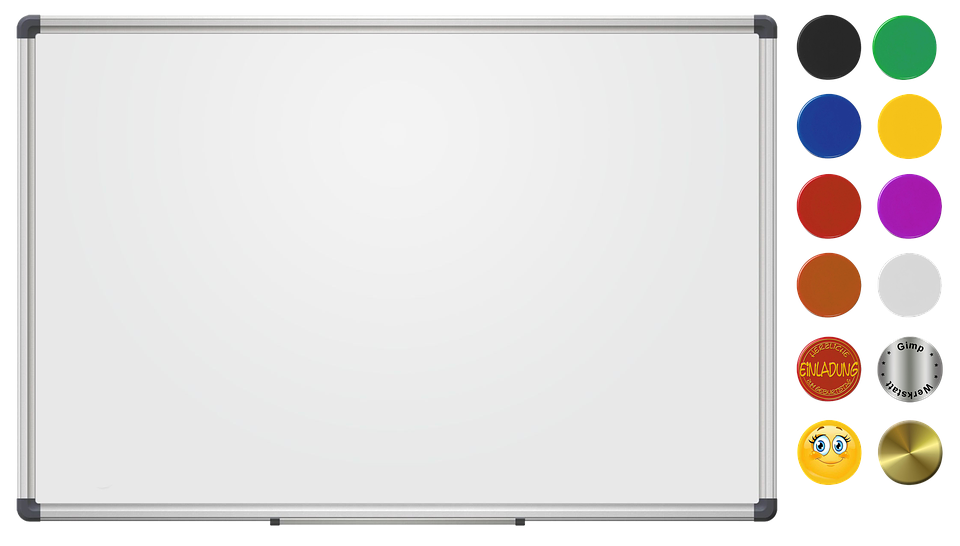 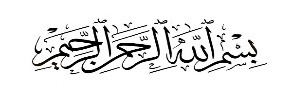 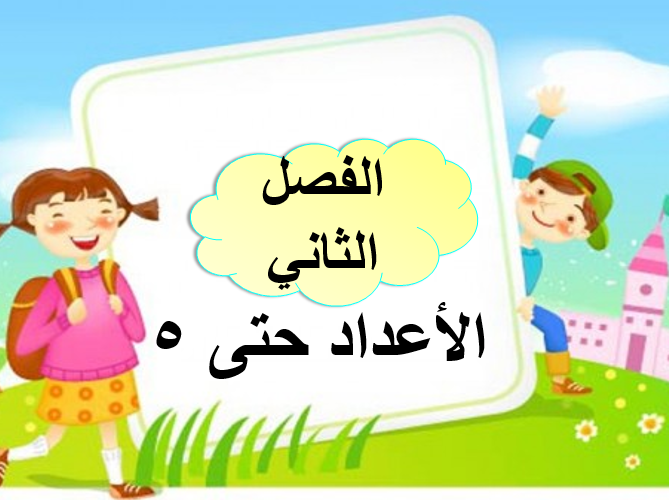 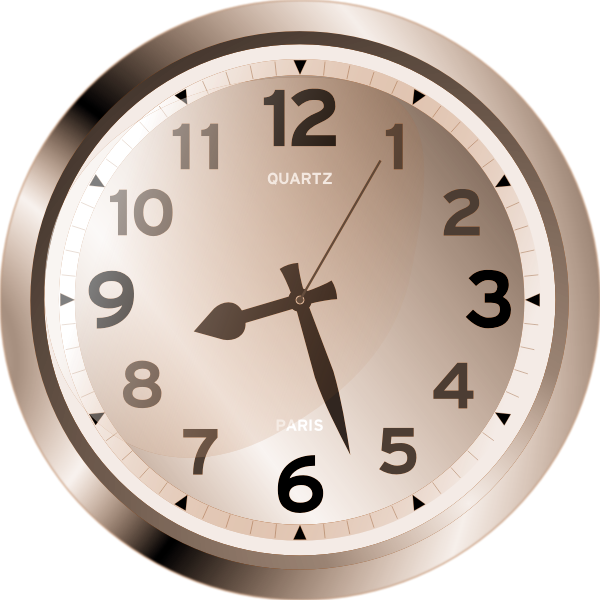 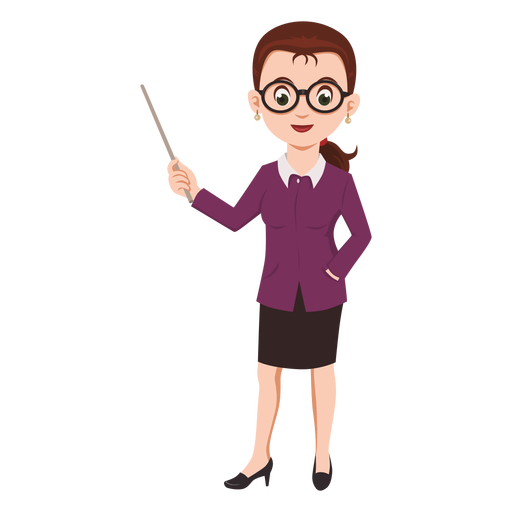 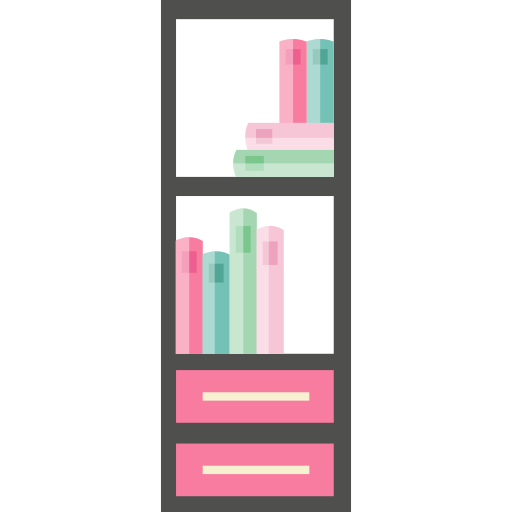 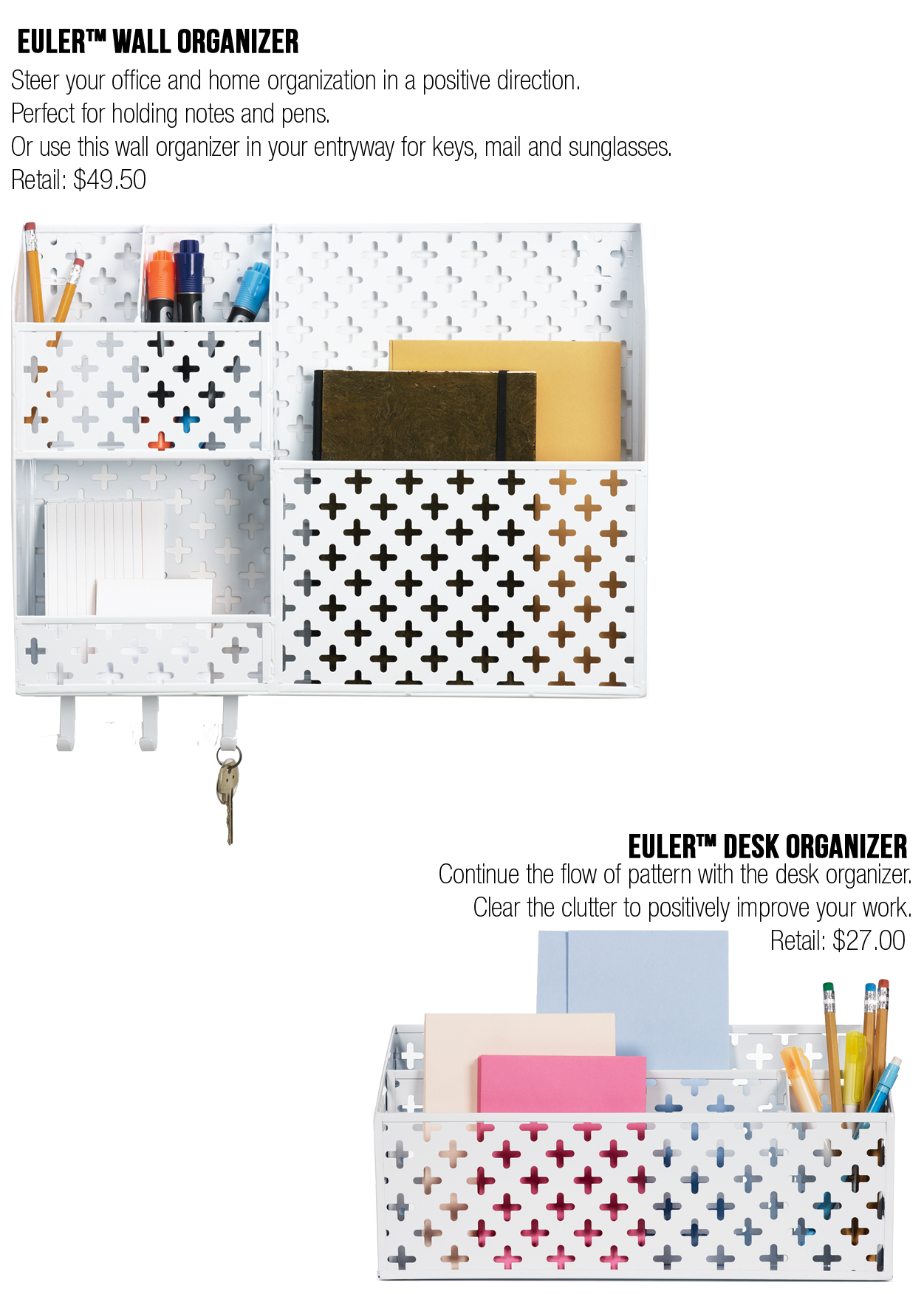 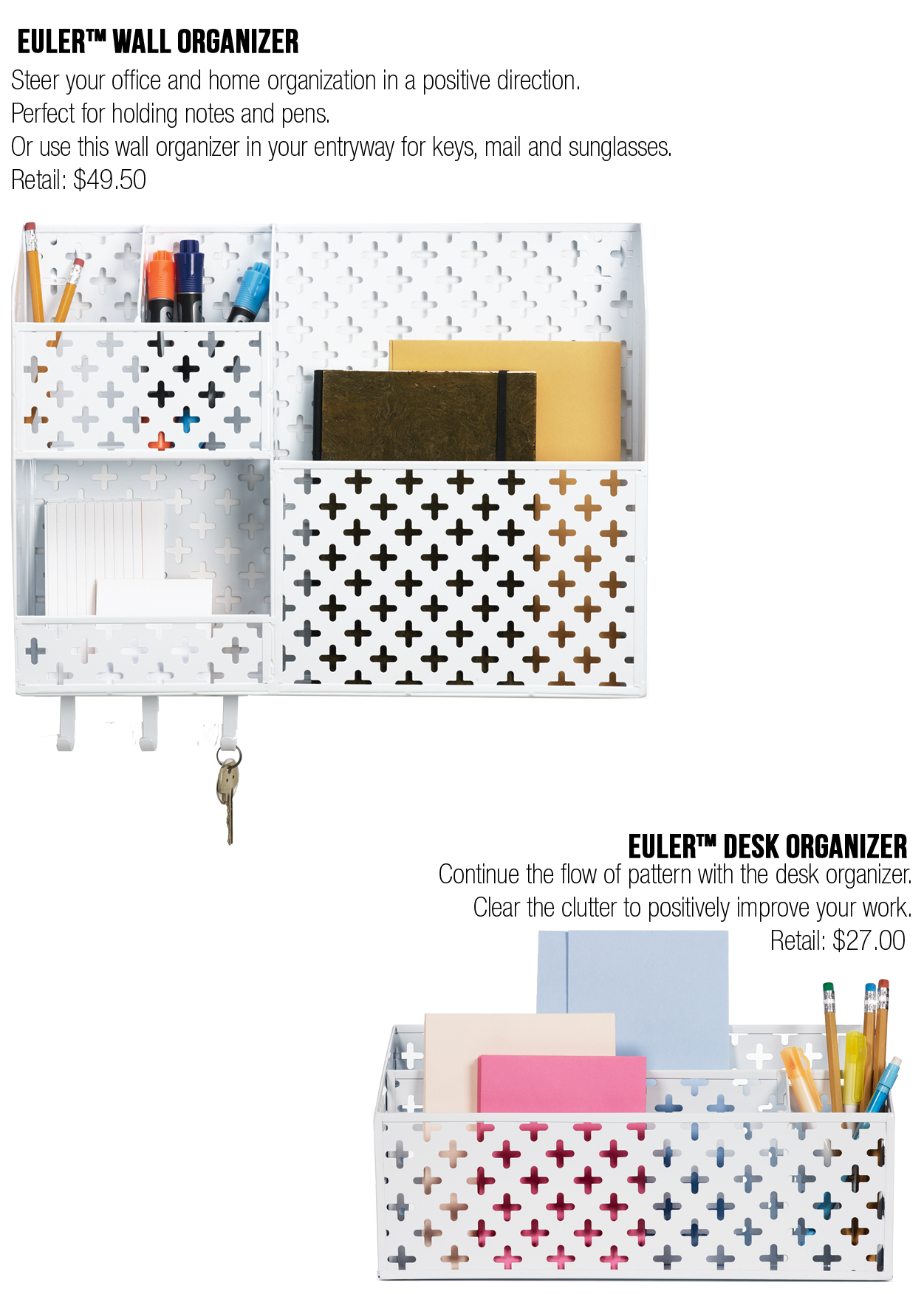 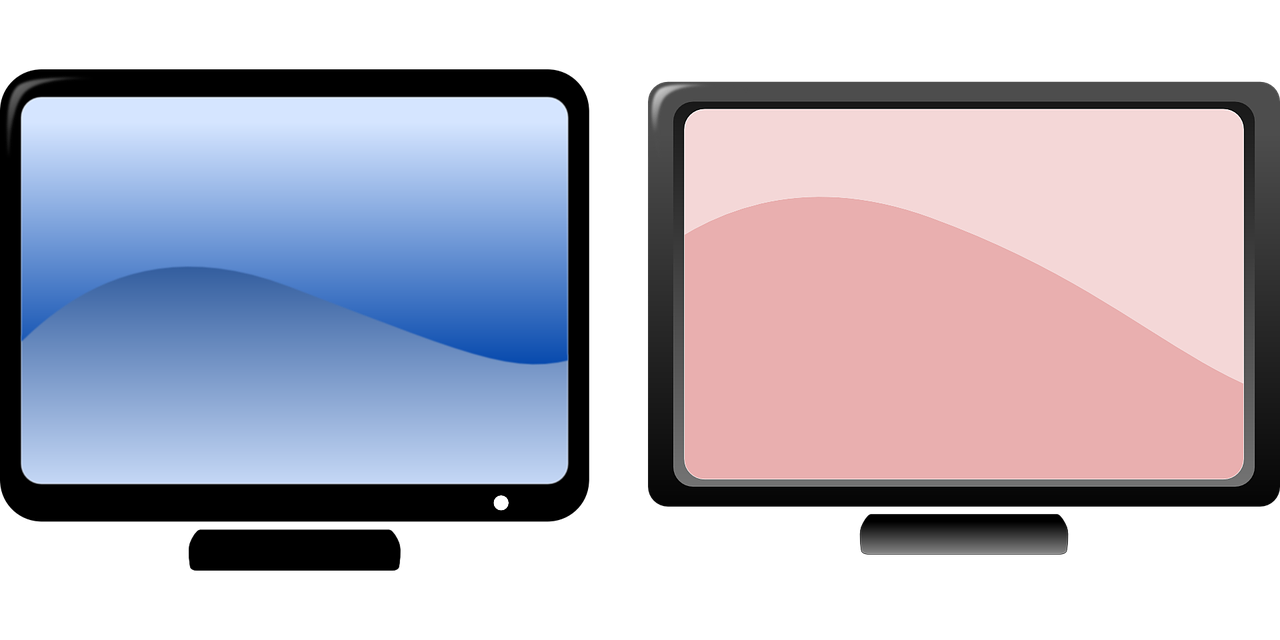 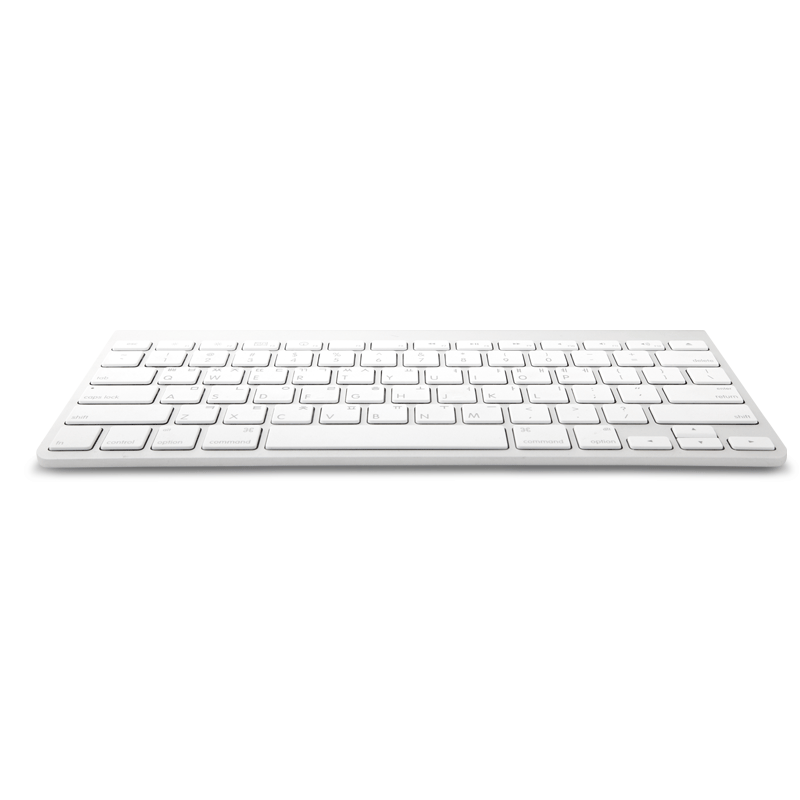 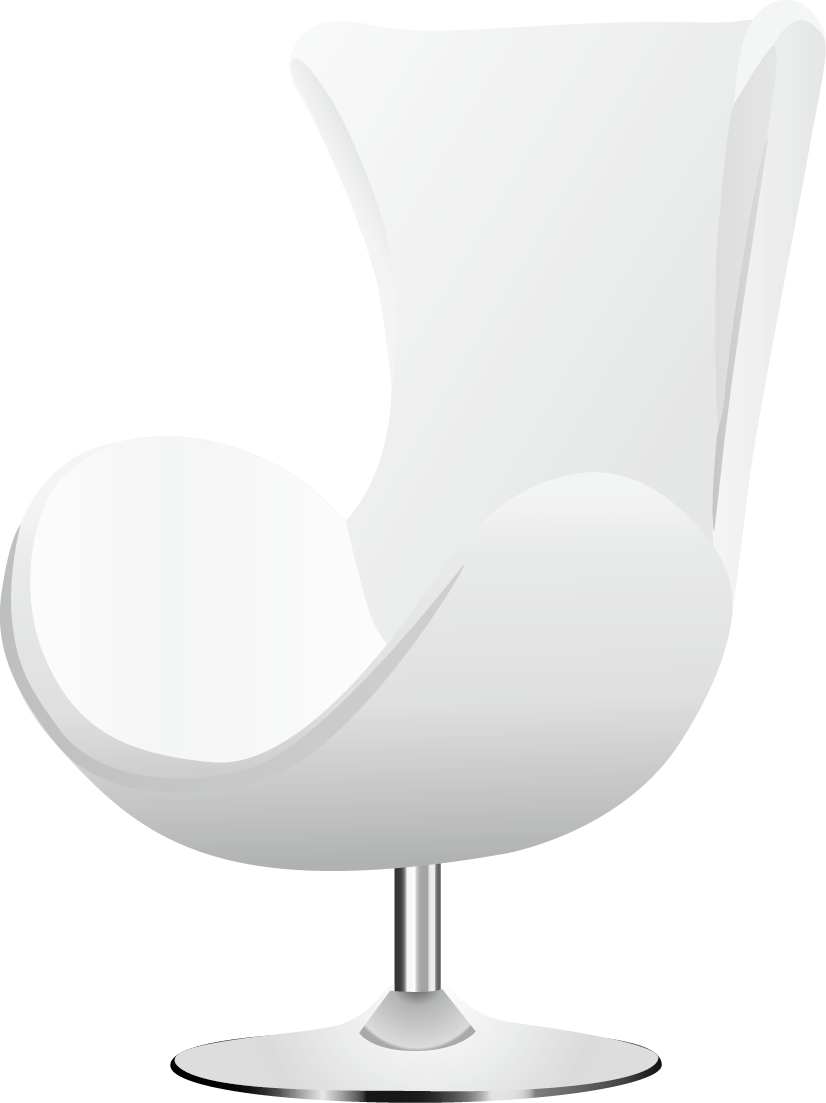 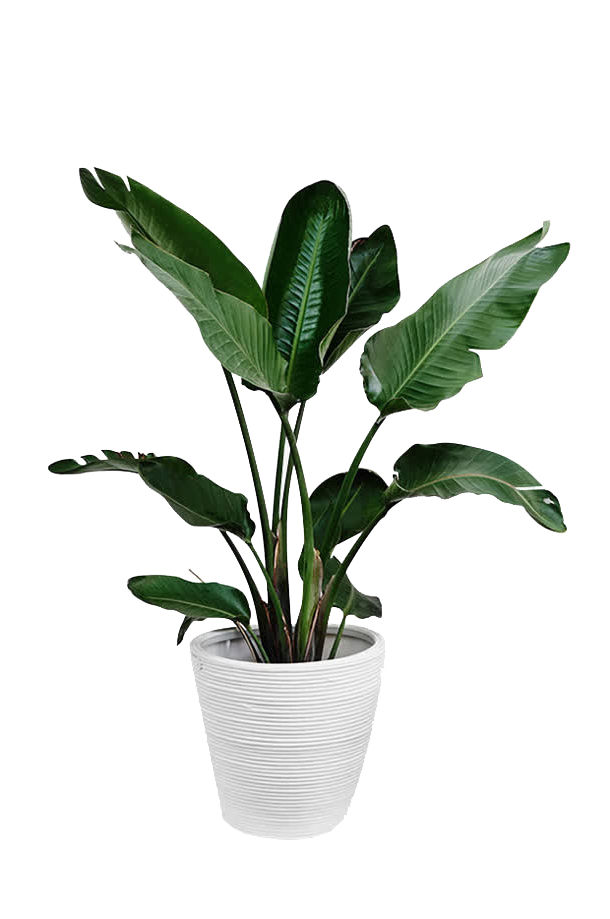 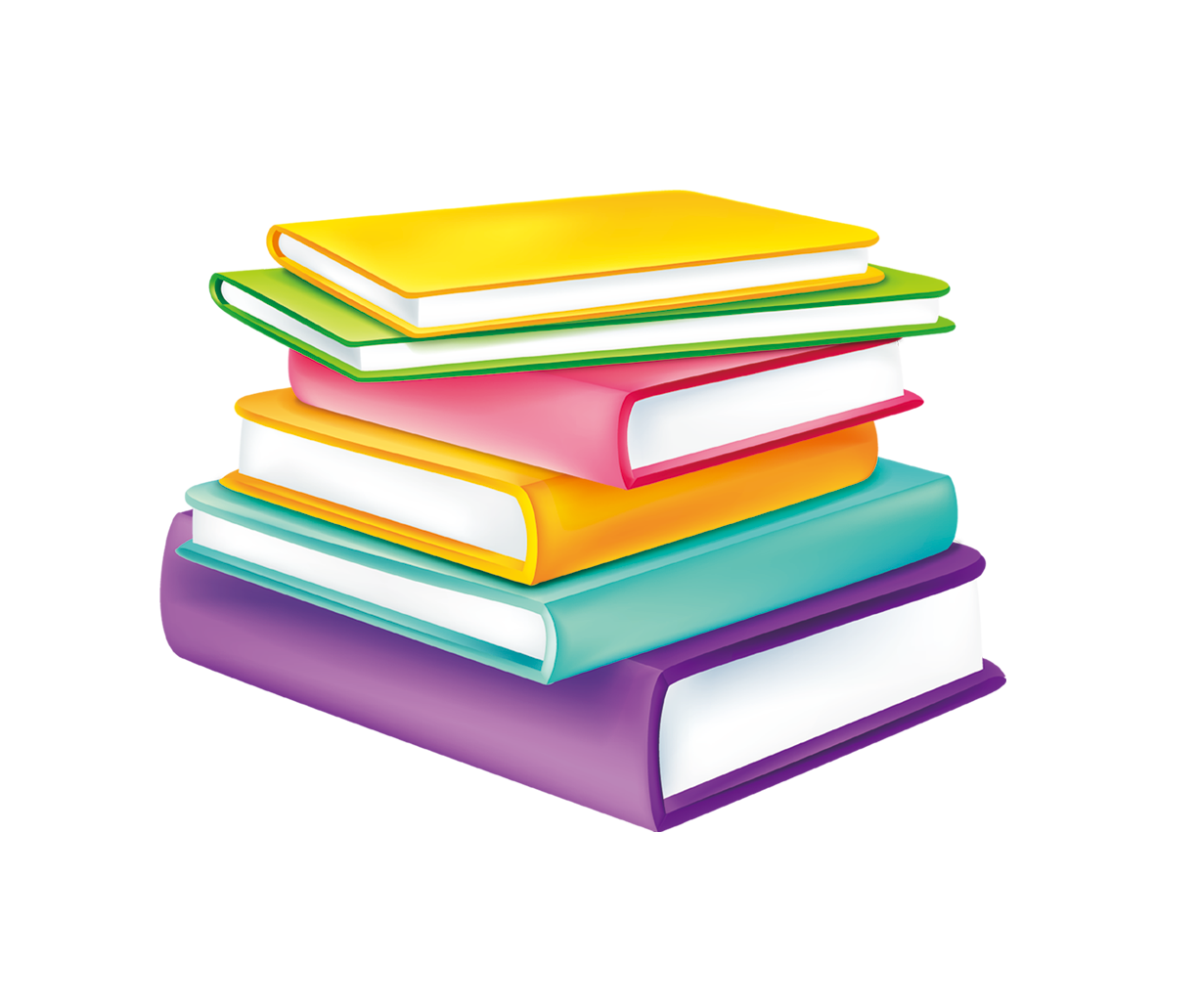 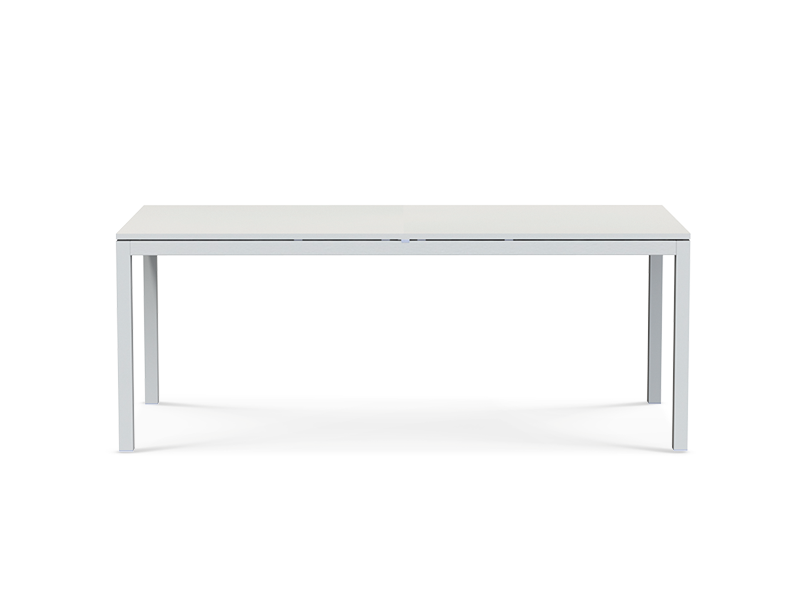 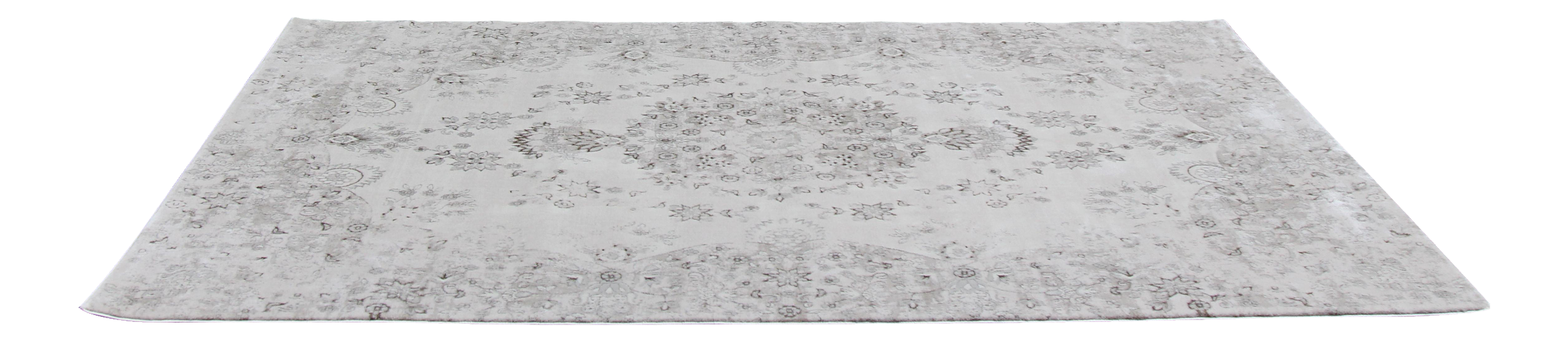 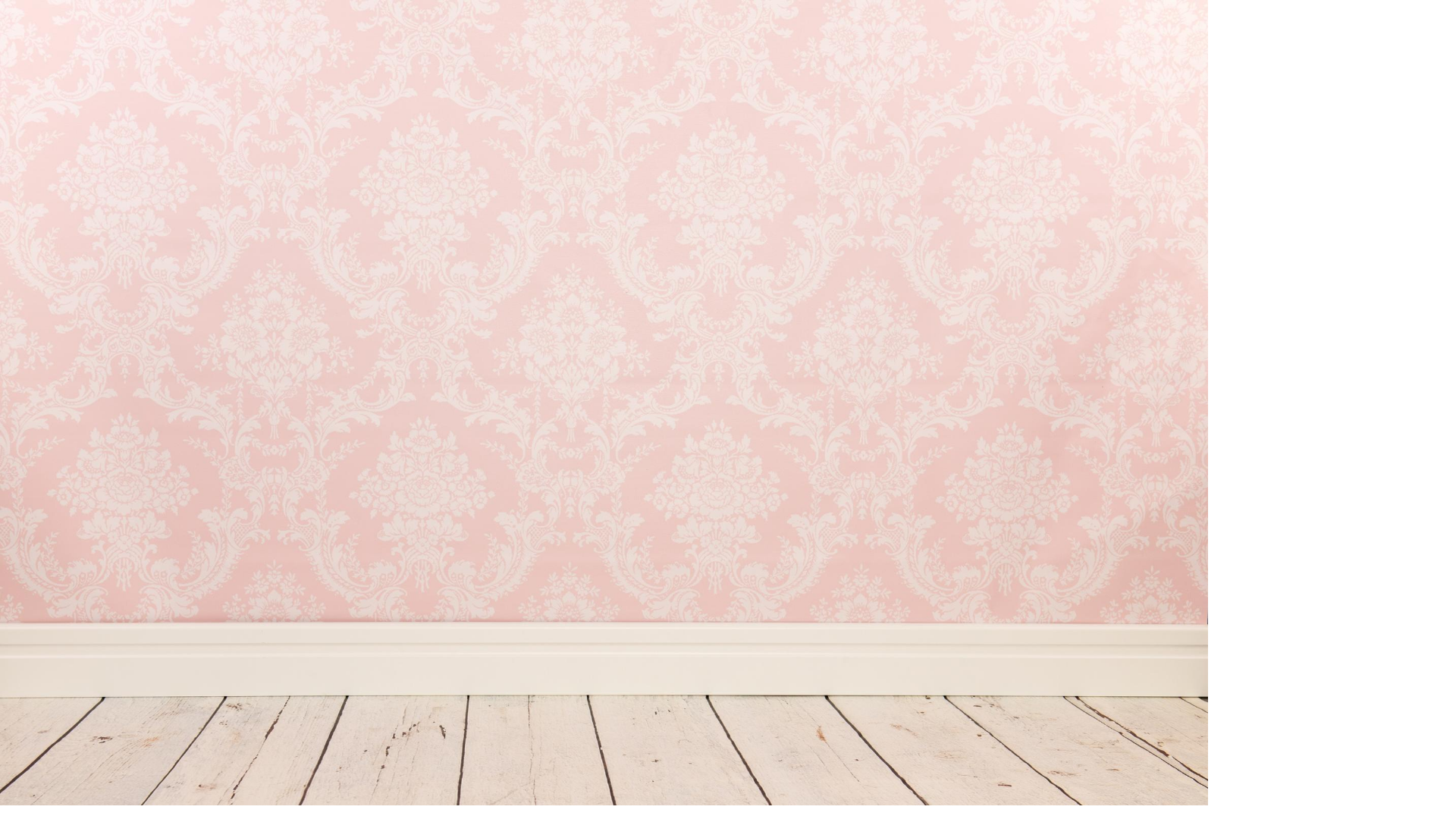 نشاهد هذا المقطع
 لنتعرف على درسنا
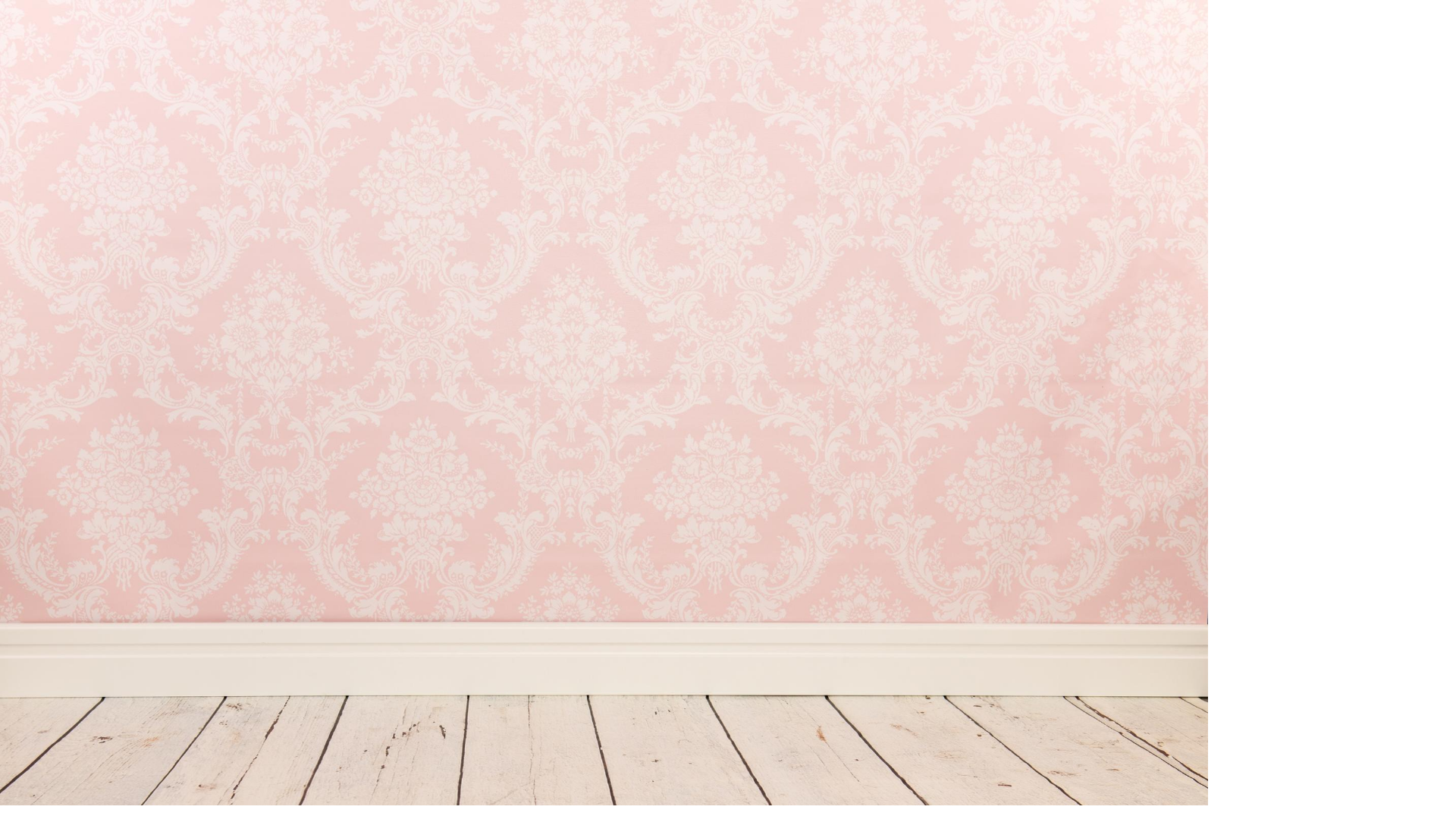 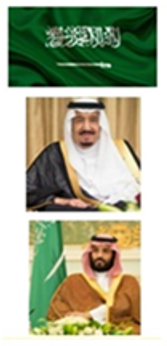 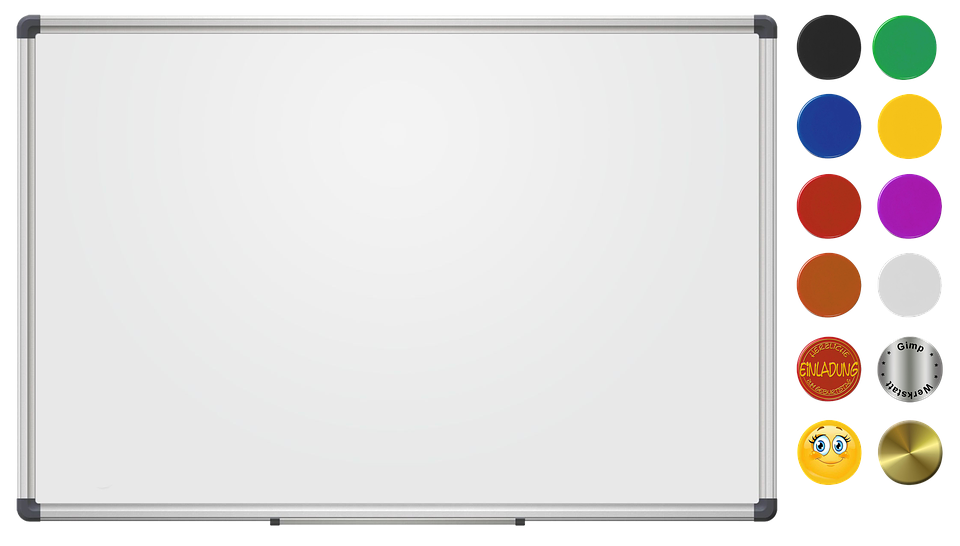 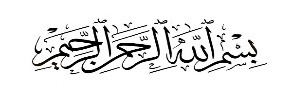 صفحة 28
اليوم : الأحد
التاريخ  : 22 / 2 / 1444هـ
الفصل الثاني : الأعداد حتى 5
موضوع الدرس :قراءة الأعداد 1, 2 , 3  و كتابتها
فكرة الدرس والهدف منه : 
أقرأ الأعداد 1، 2، 3 و أكتبها
والتعرف على مفردة العدد
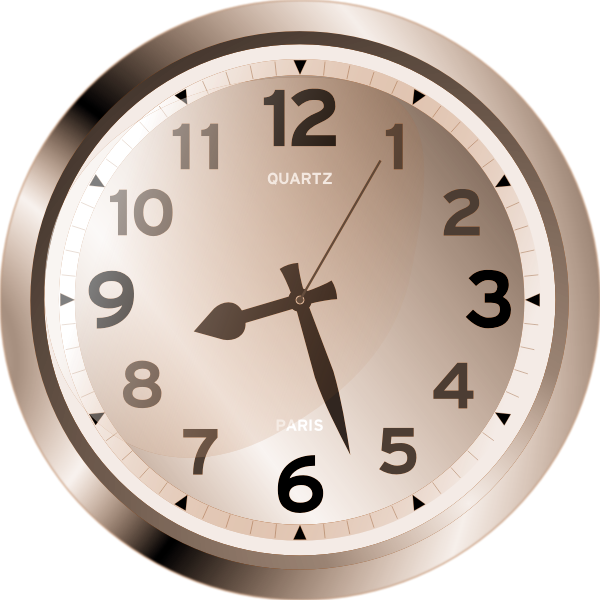 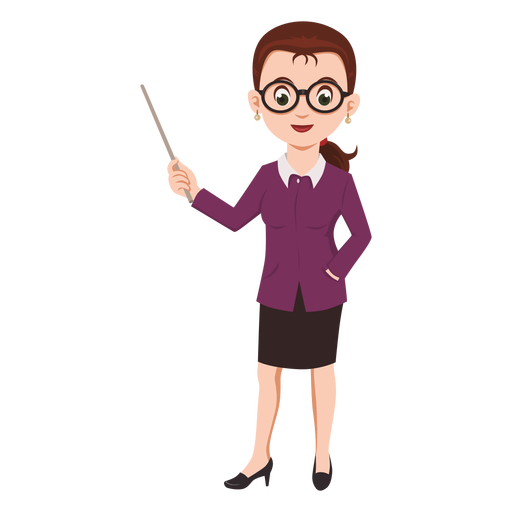 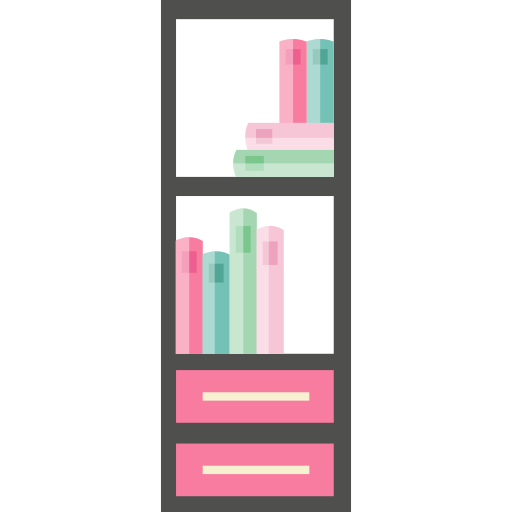 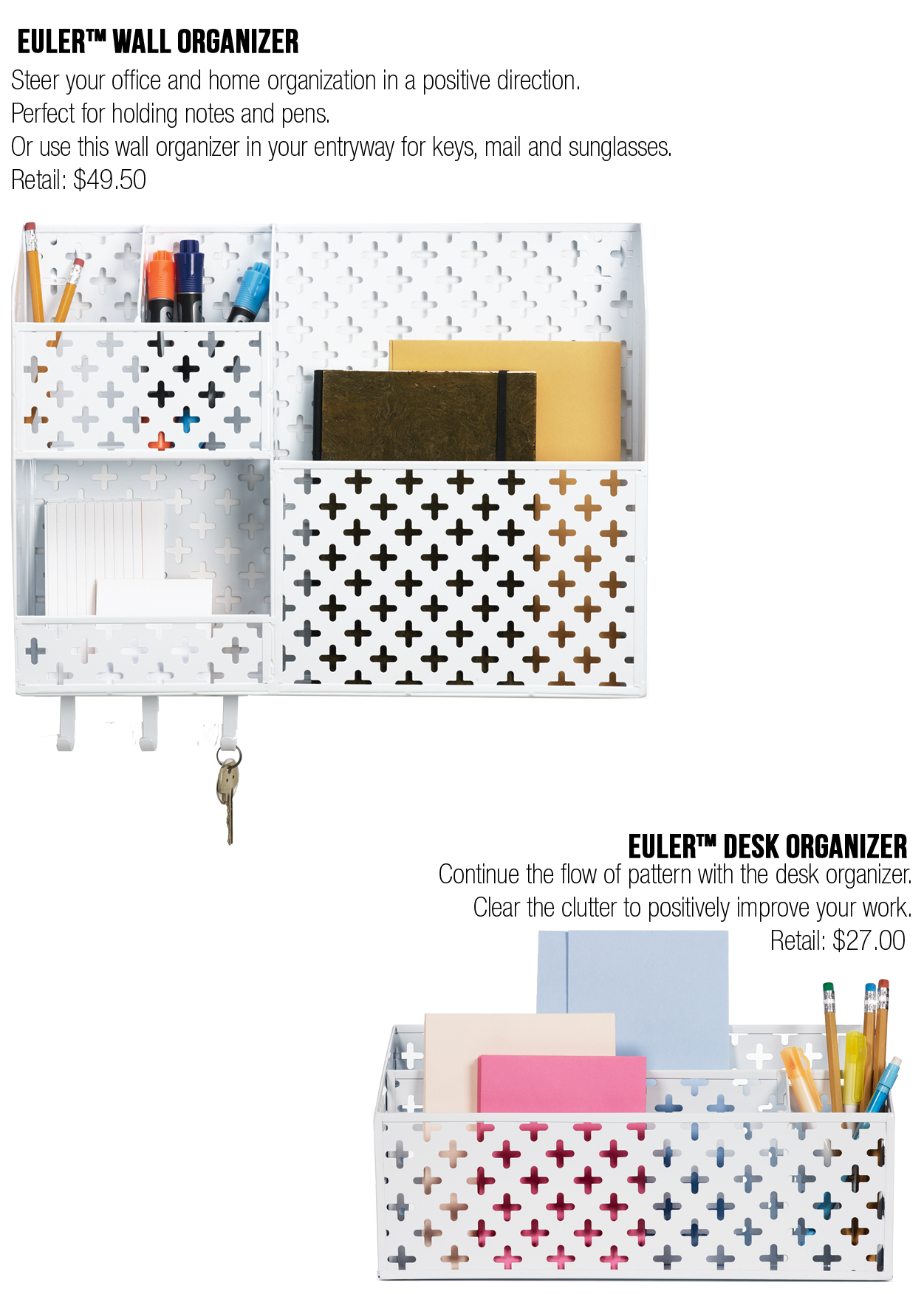 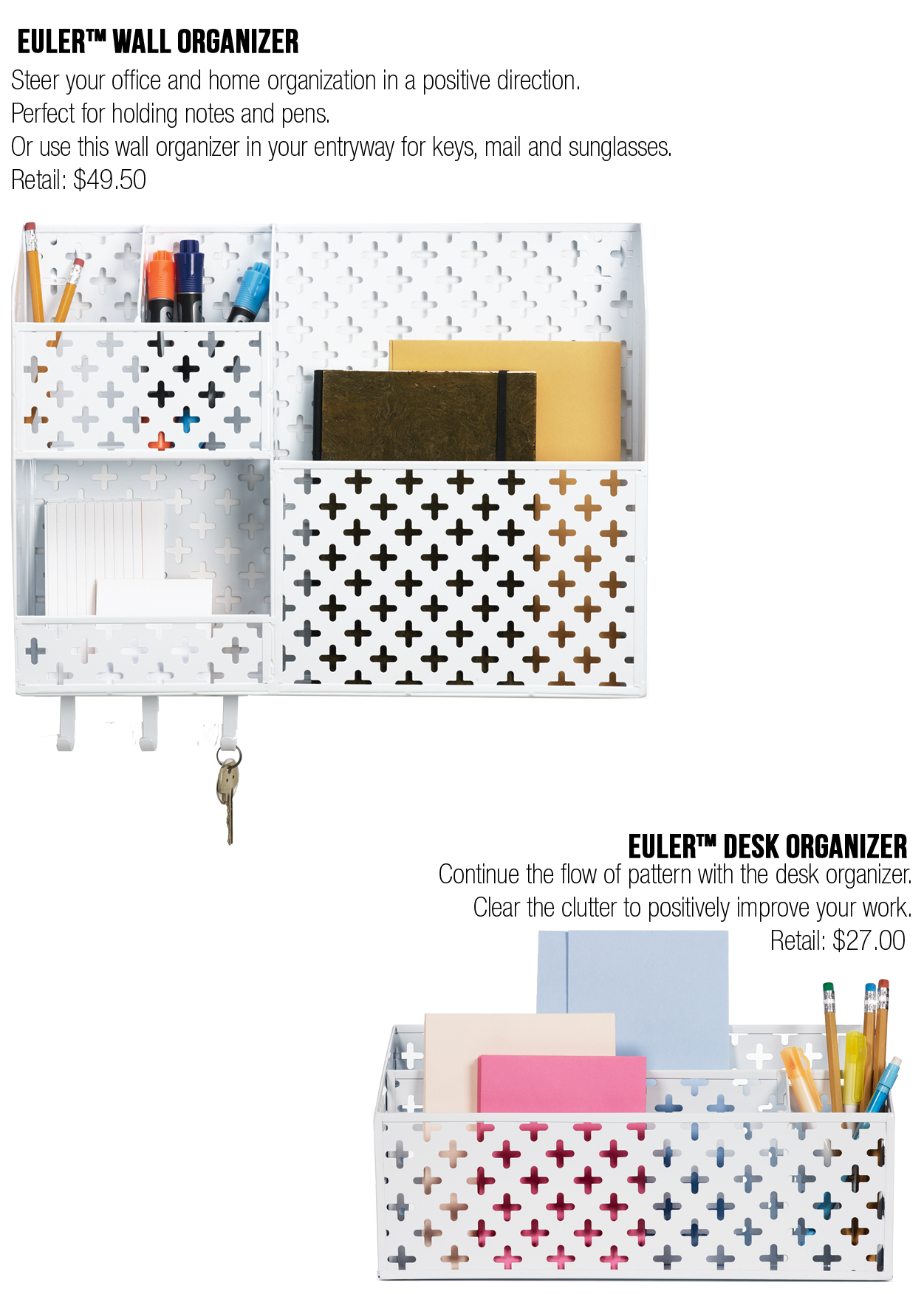 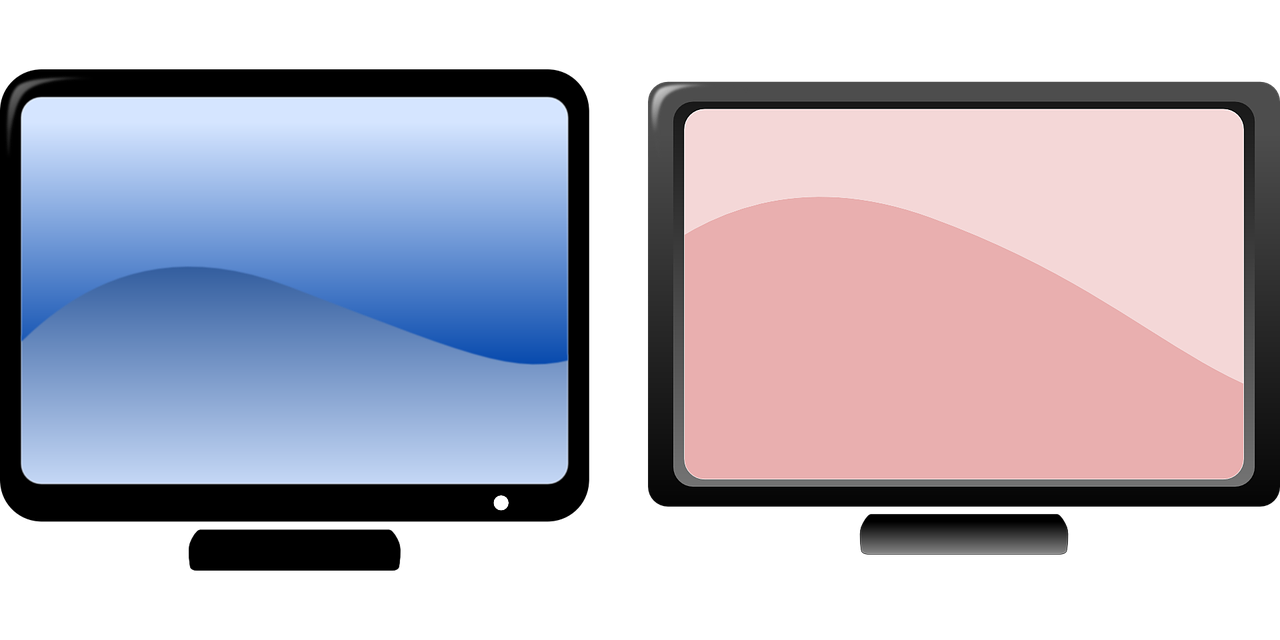 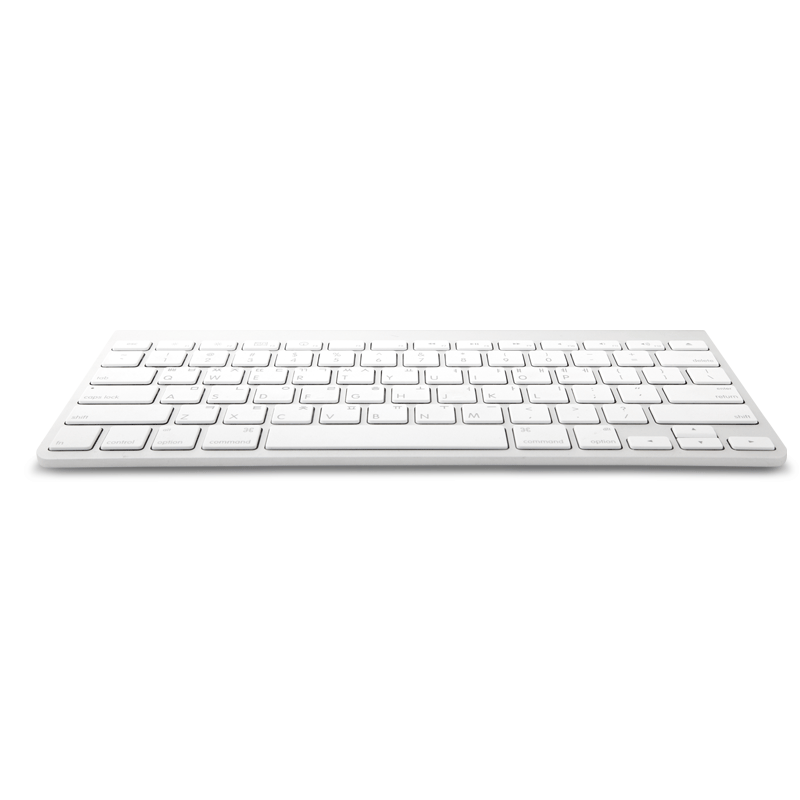 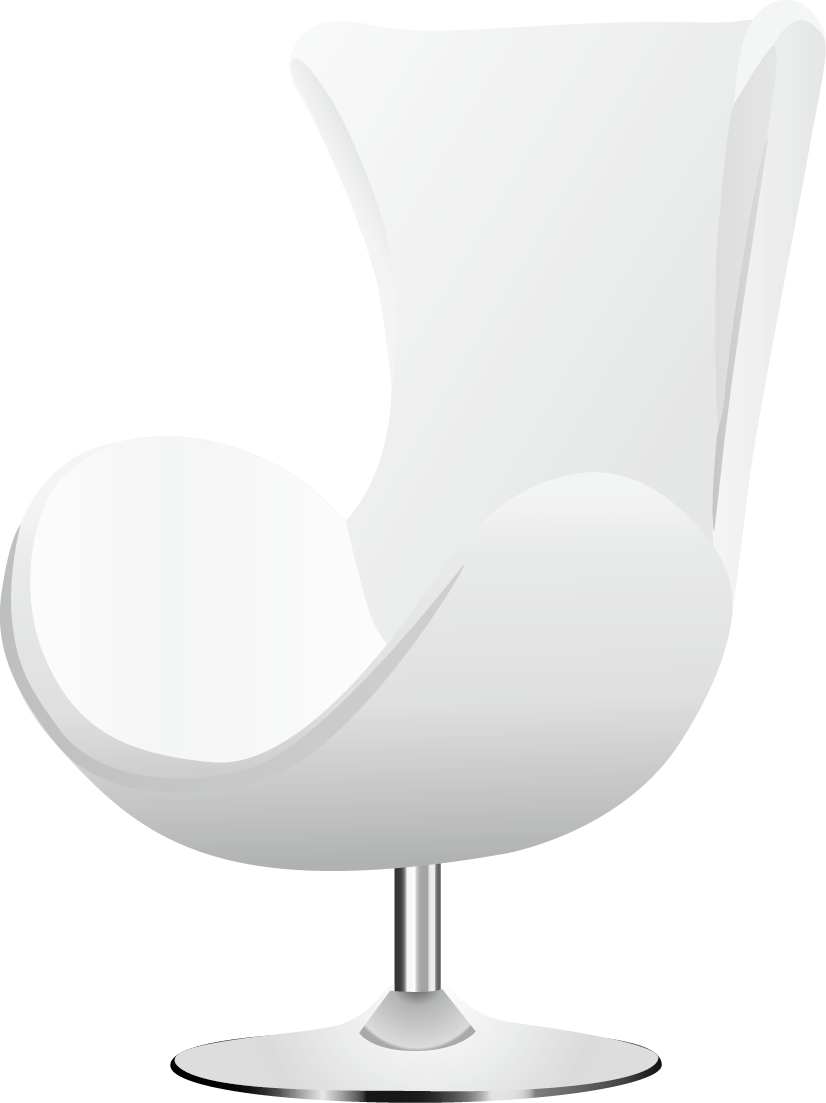 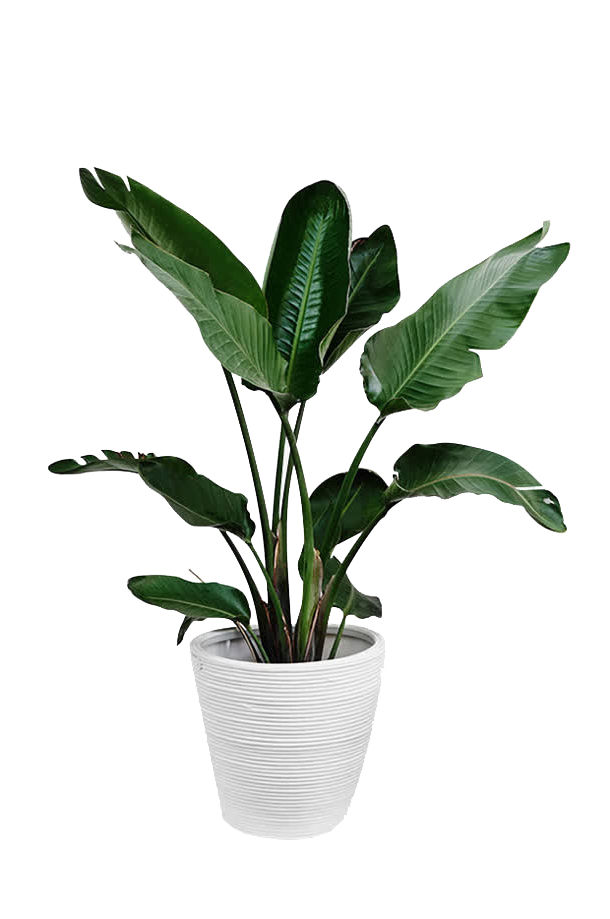 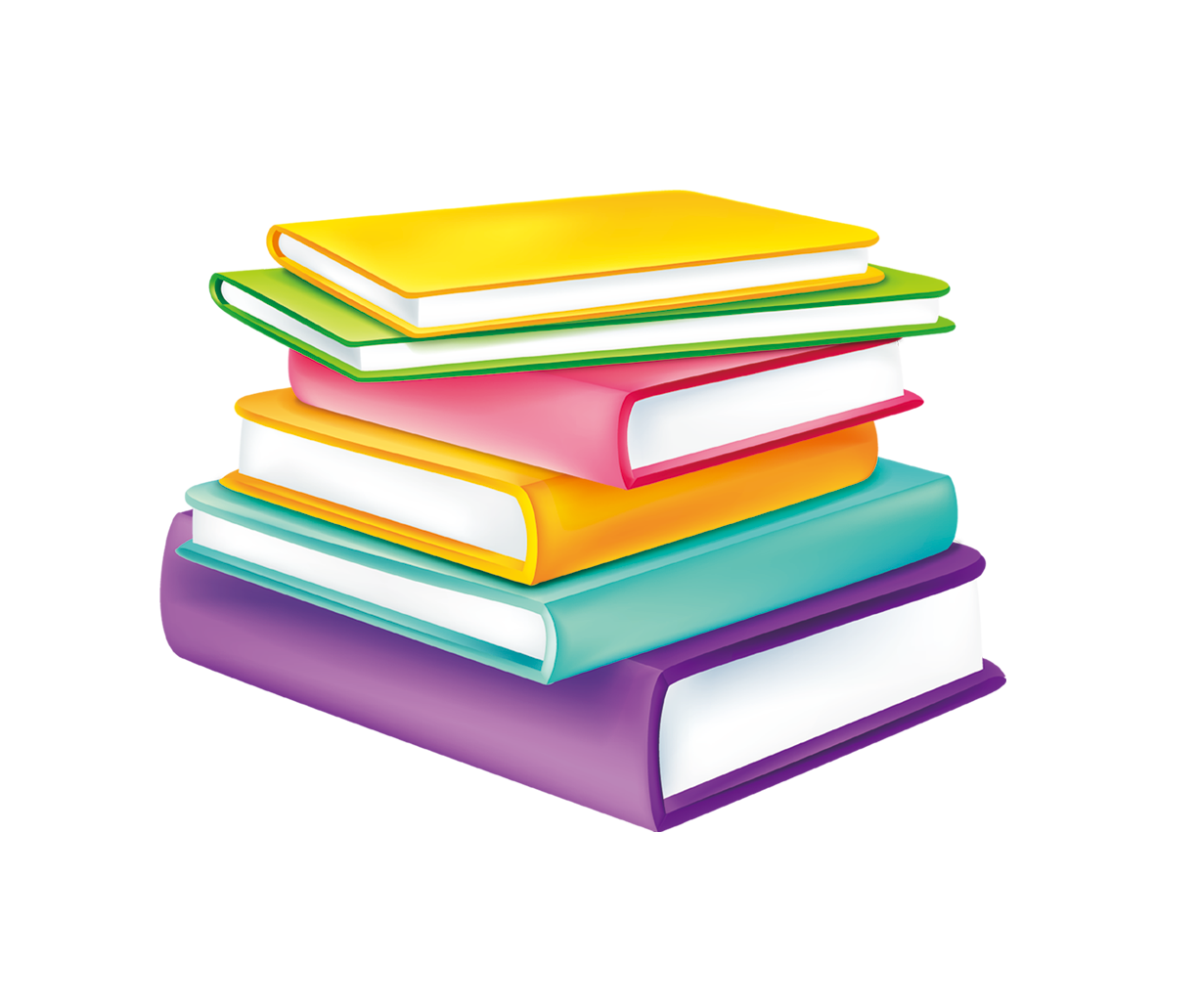 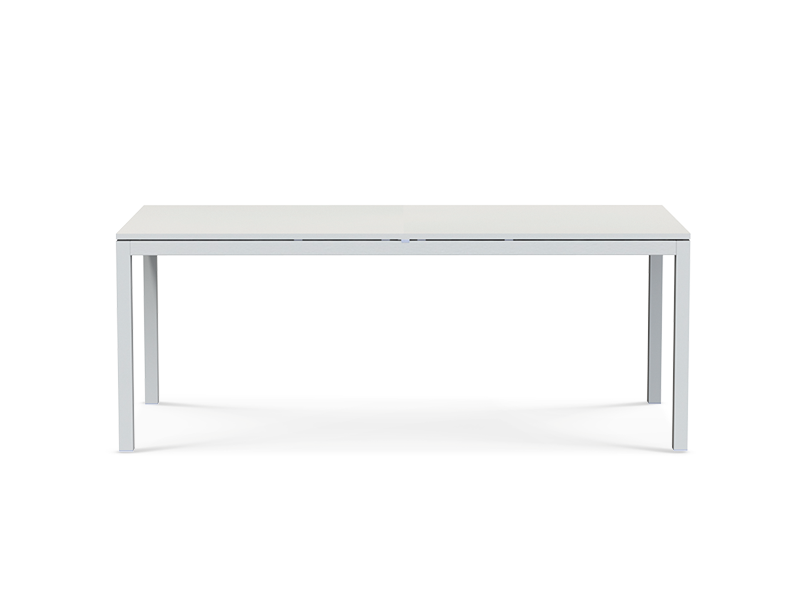 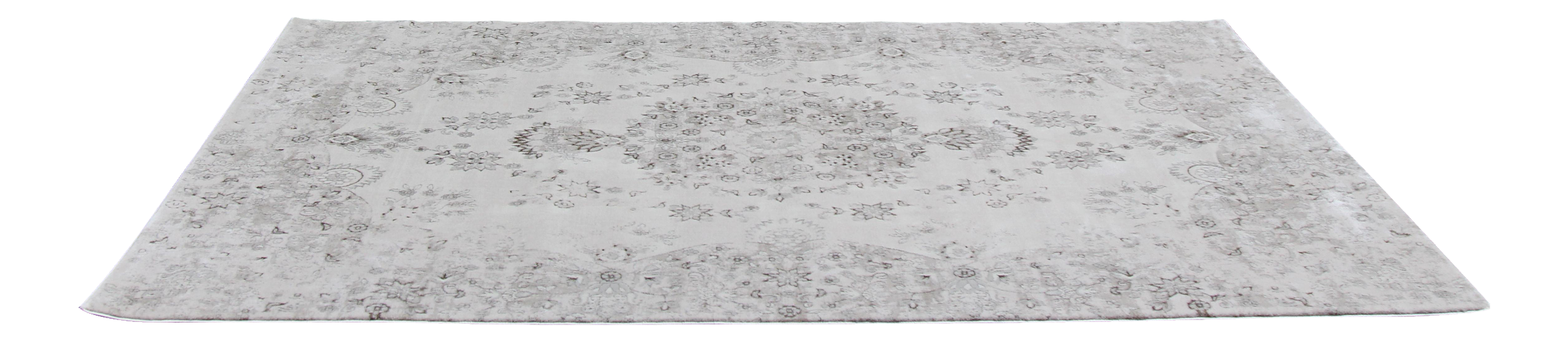 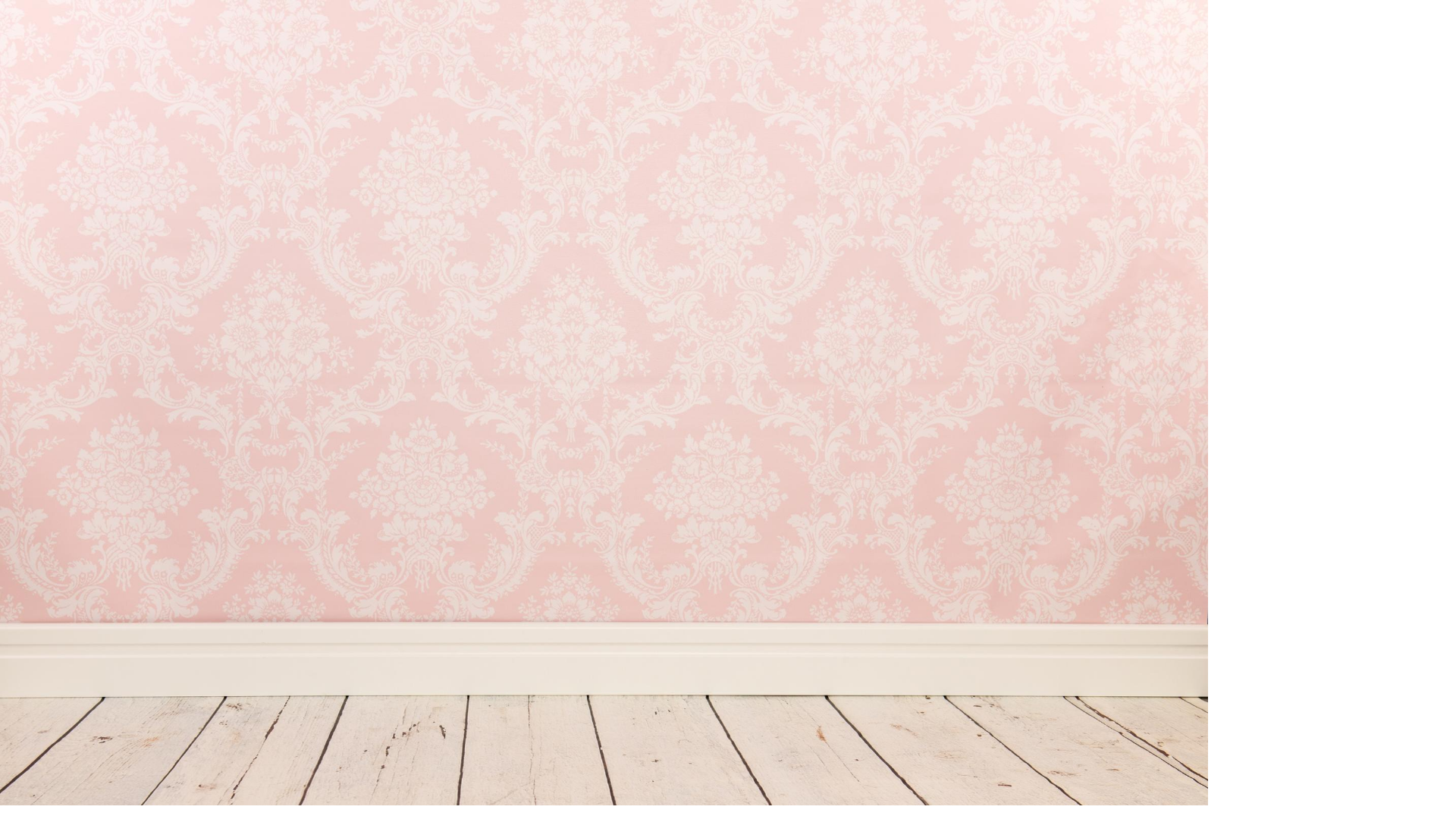 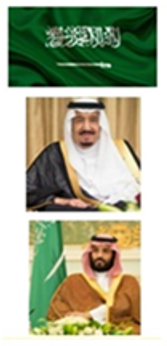 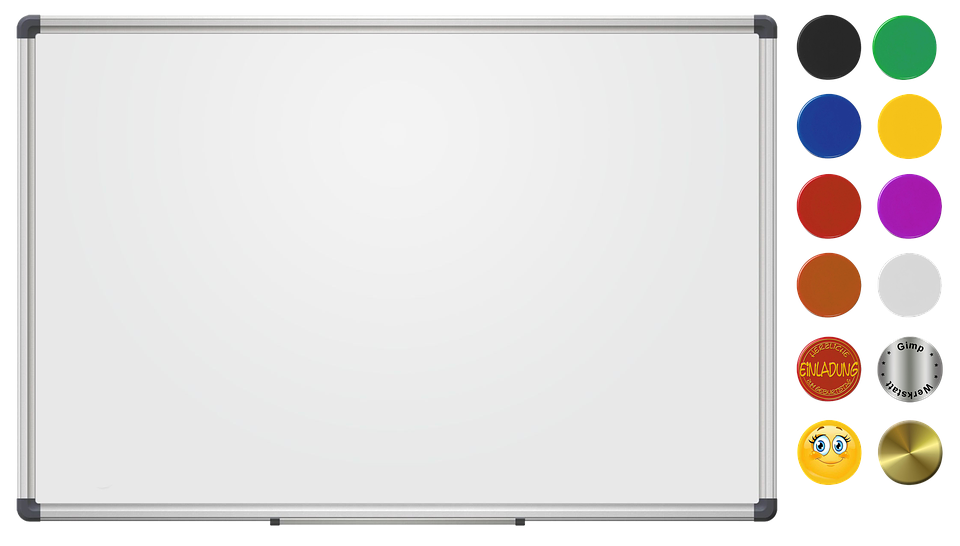 19 / 2
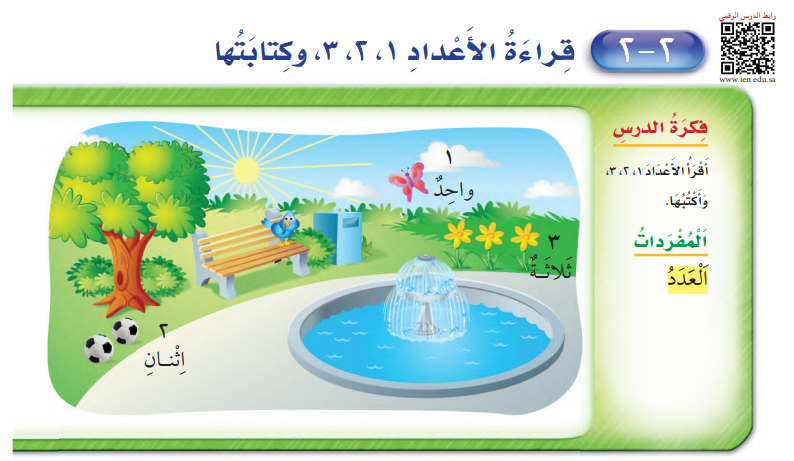 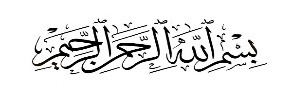 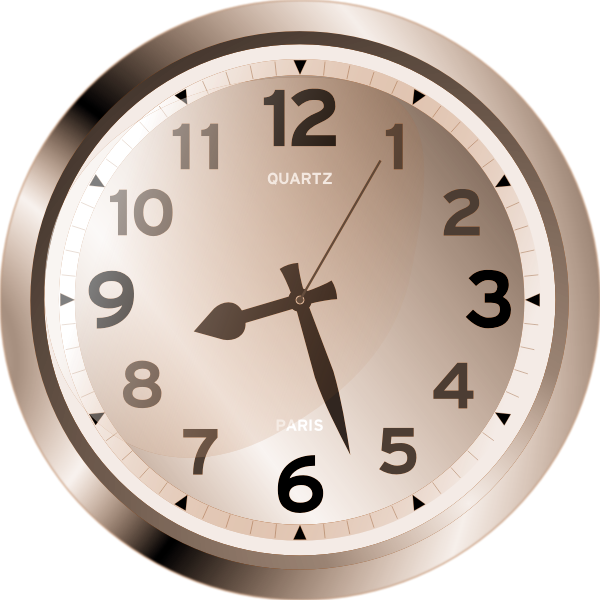 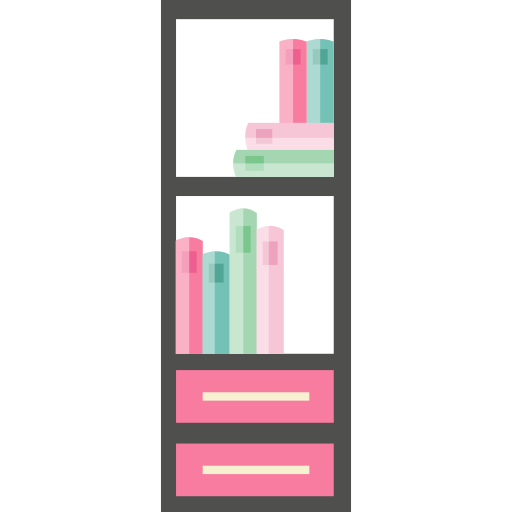 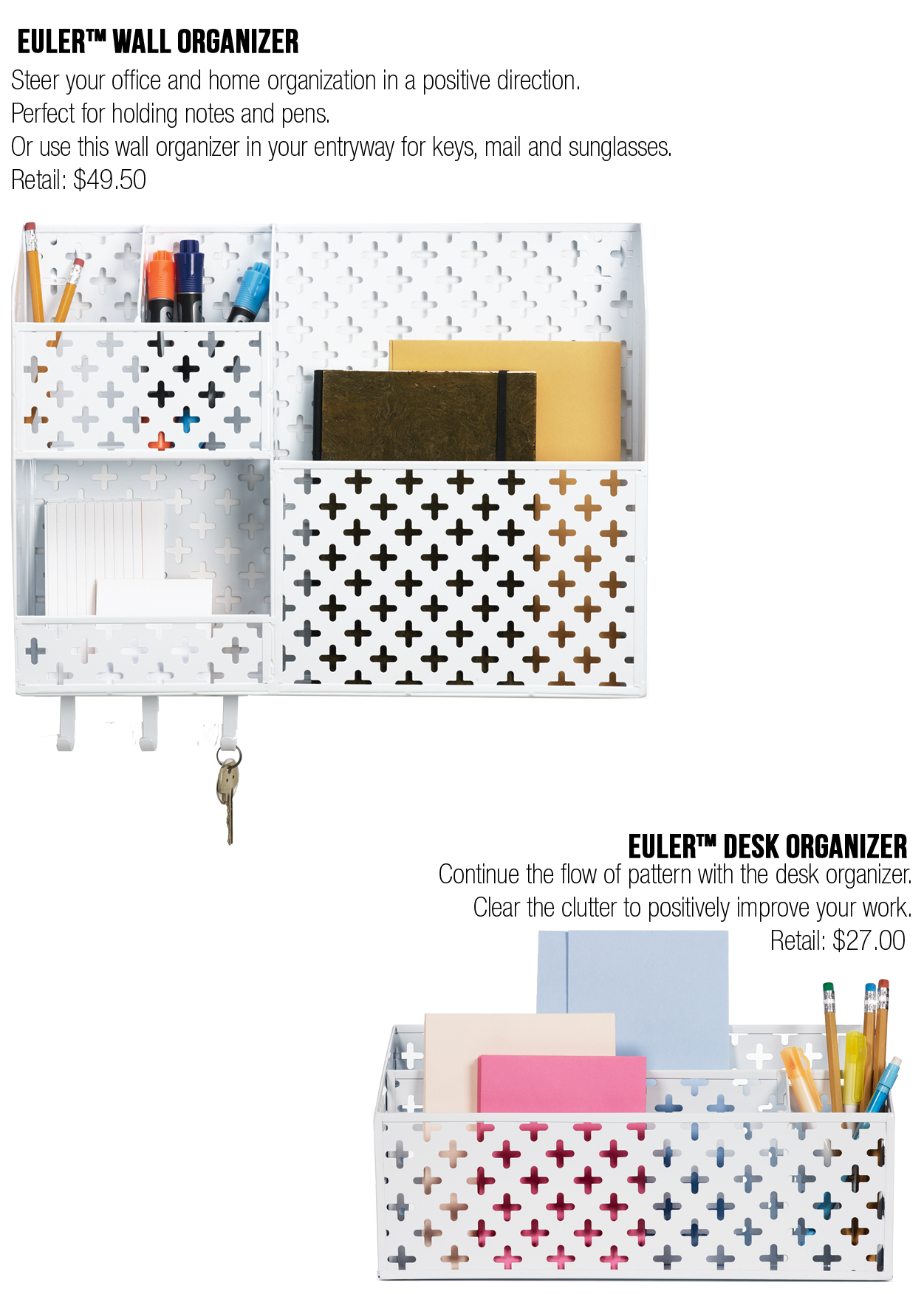 ص 30
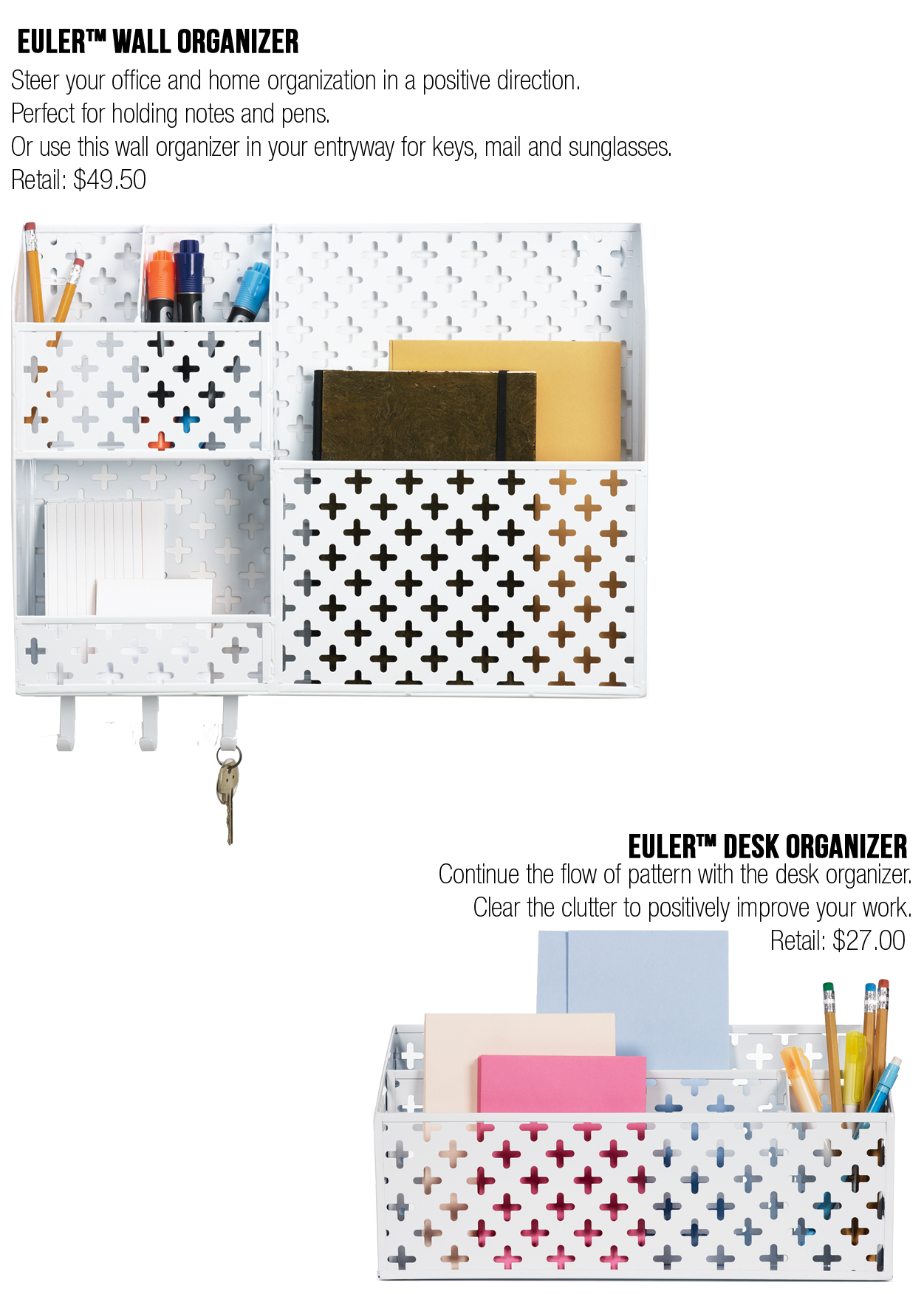 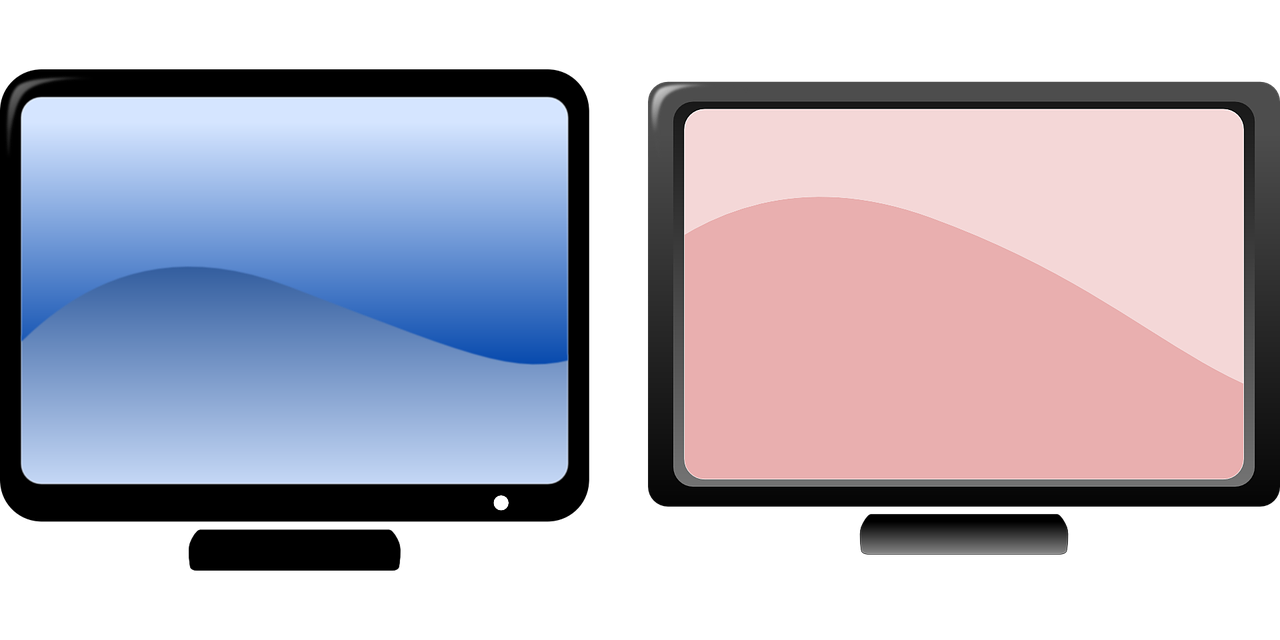 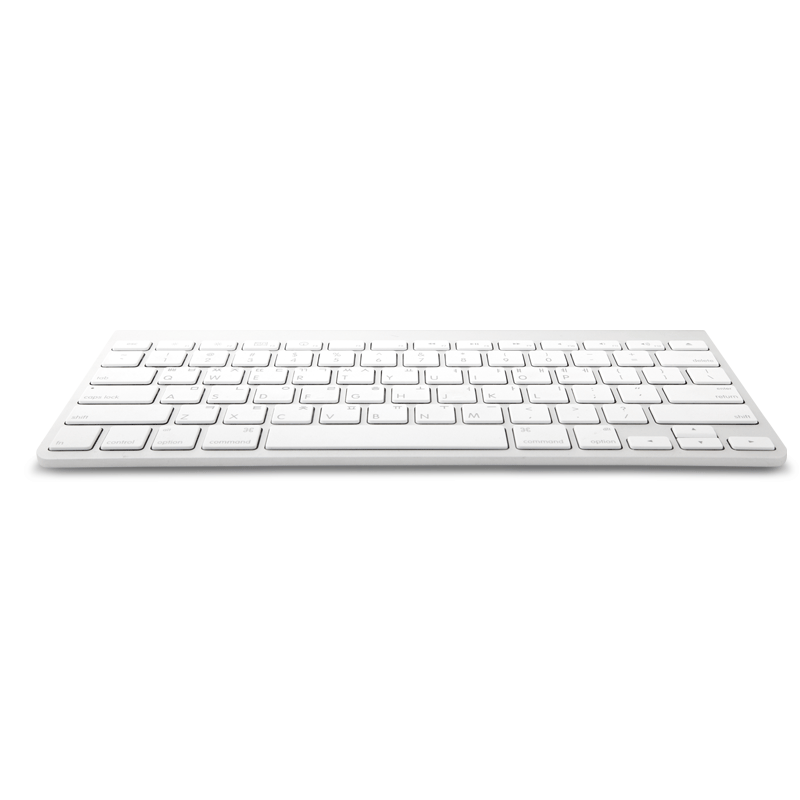 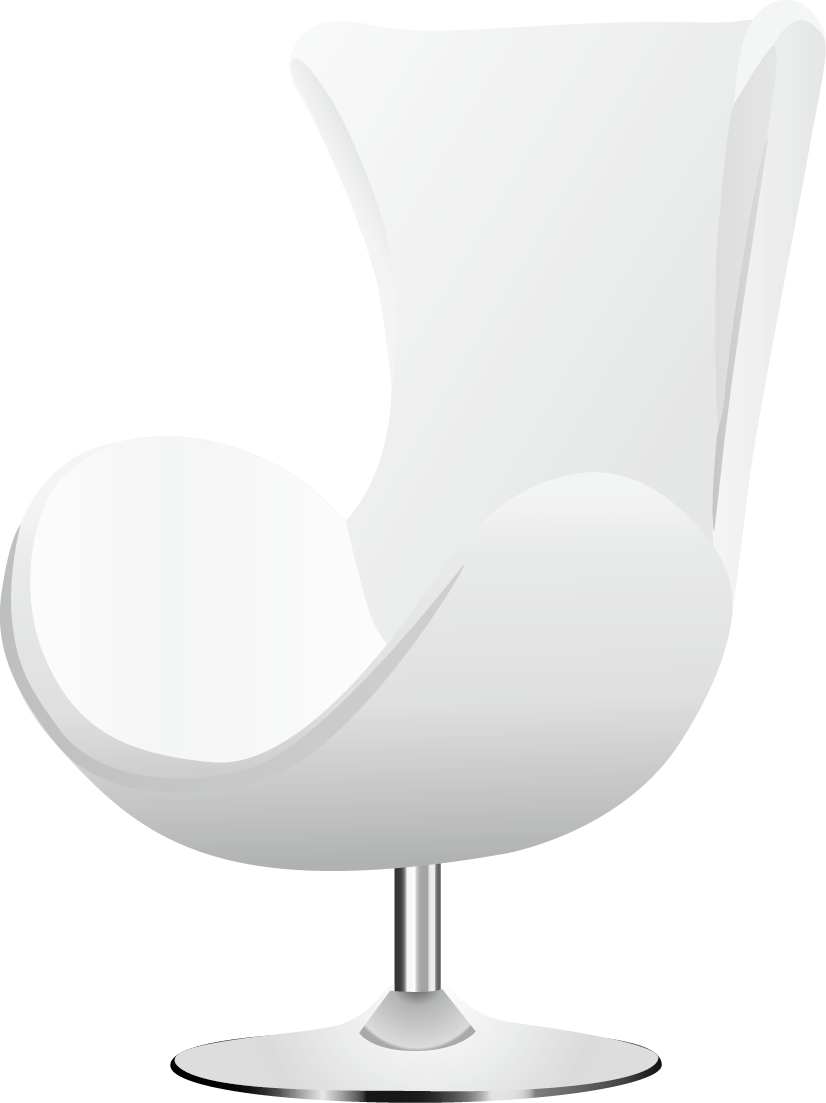 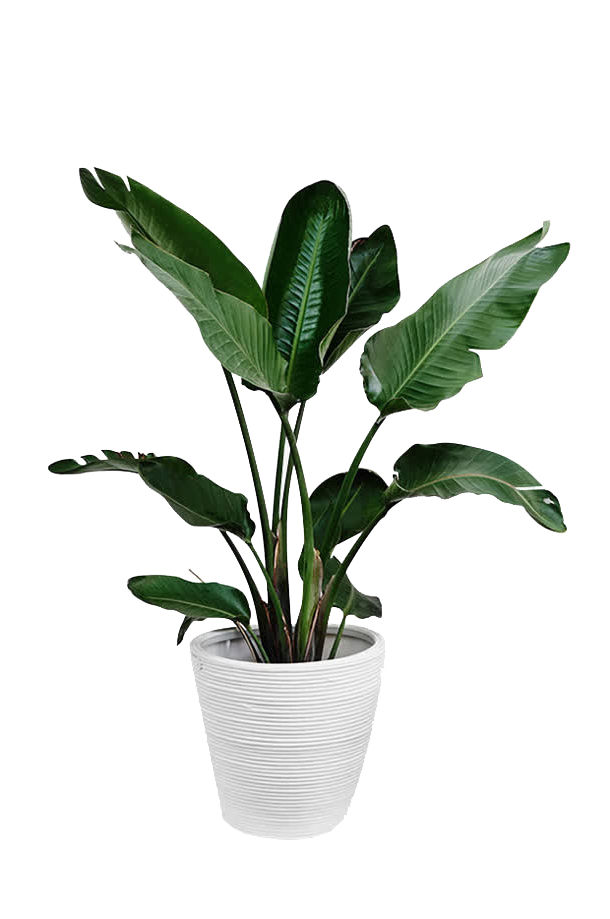 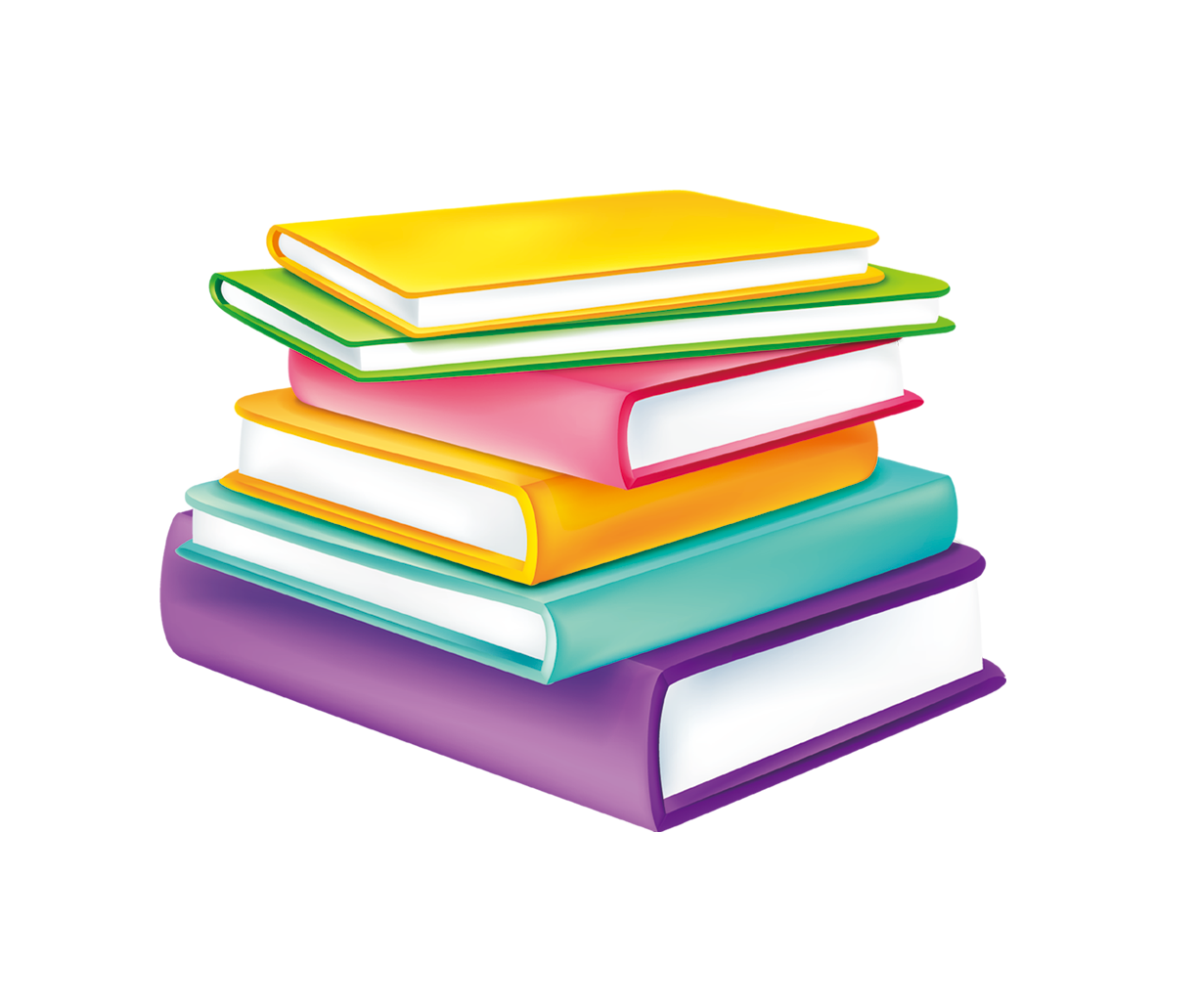 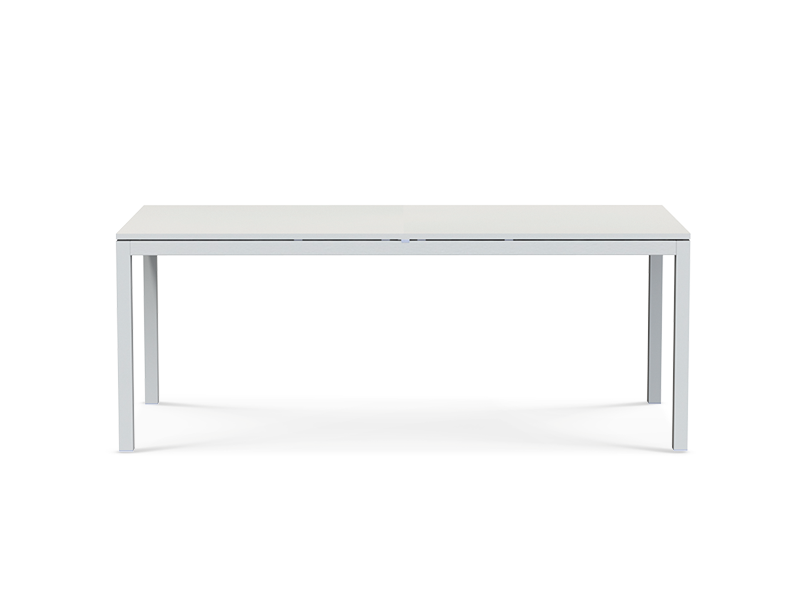 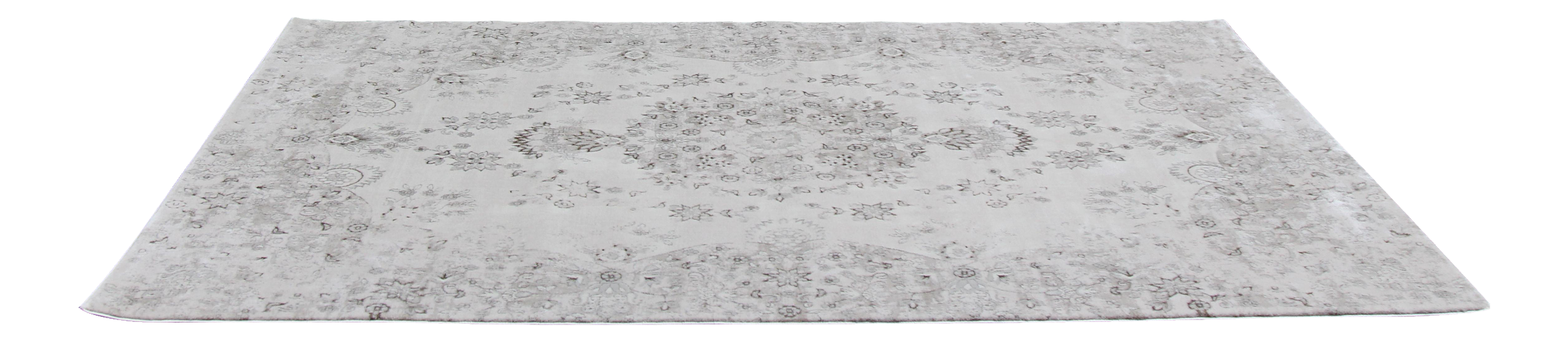 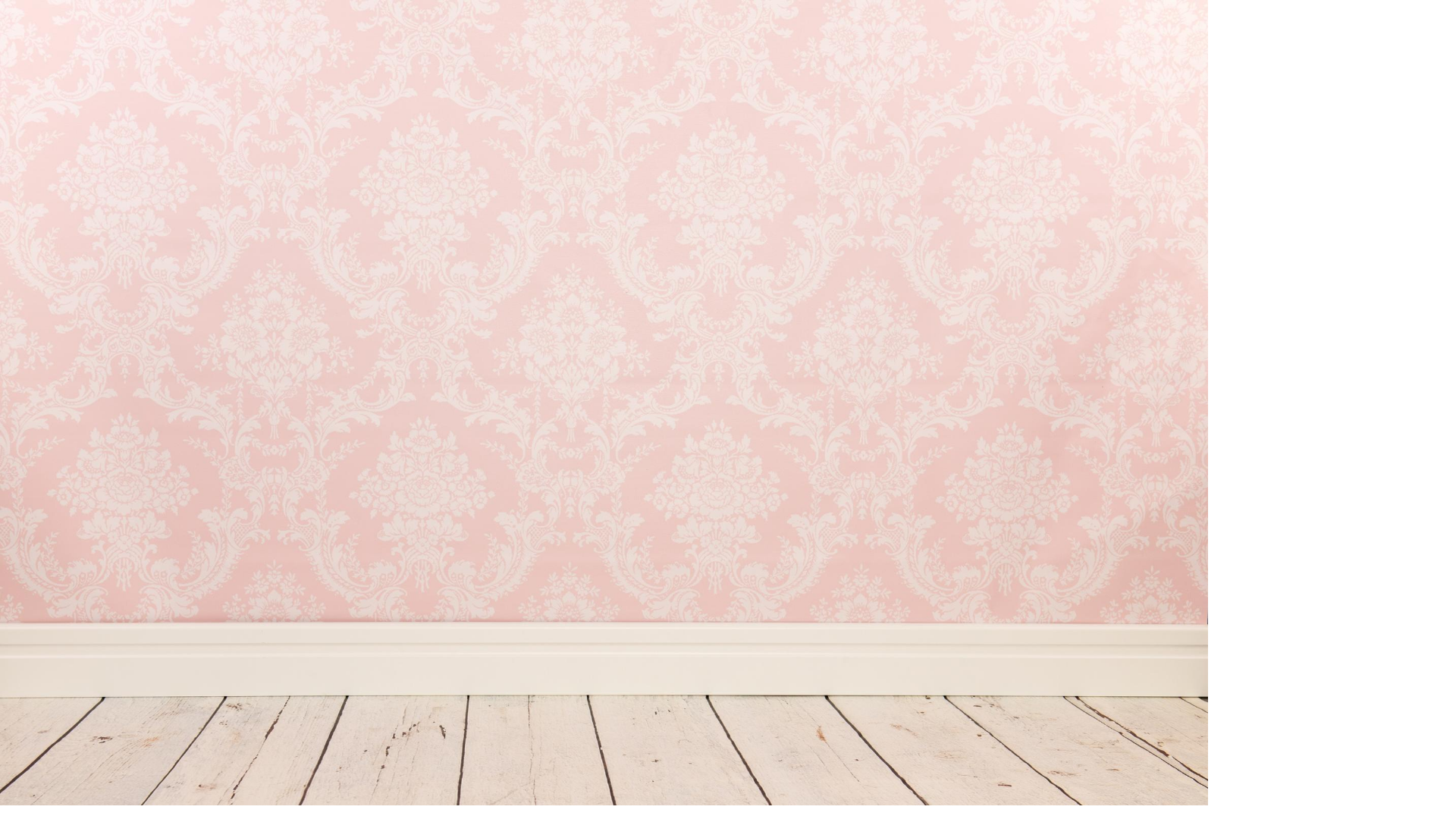 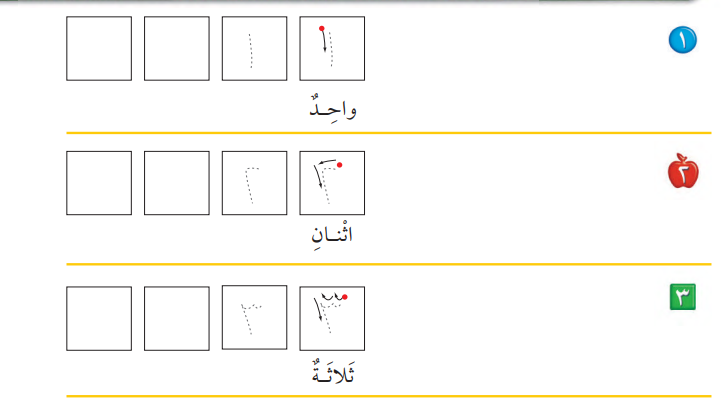 ارسم فراشة
1
1
1
1
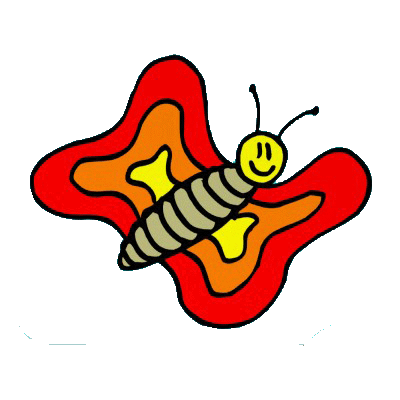 واحِدٌ
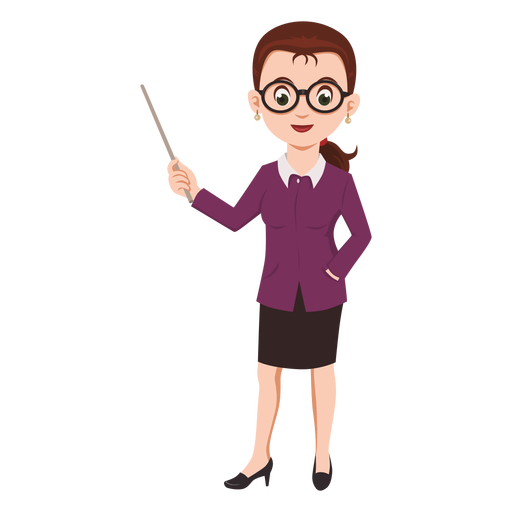 ارسم كرتين
2
2
2
2
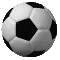 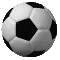 اثْنانِ
ارسم ثلاث زهرات
3
3
3
3
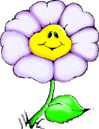 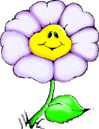 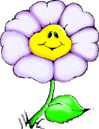 ثَلاثَةٌ
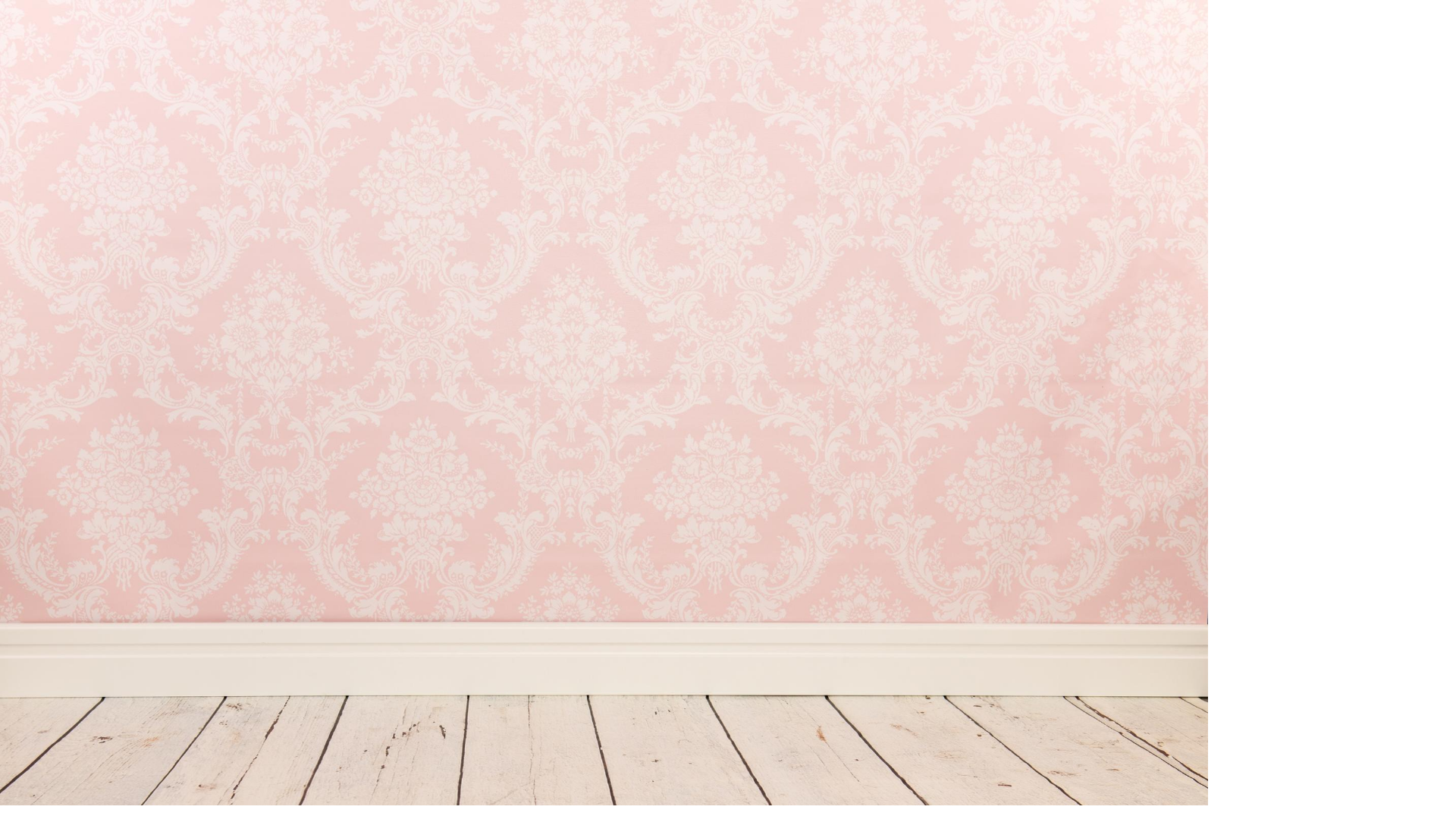 نشاط
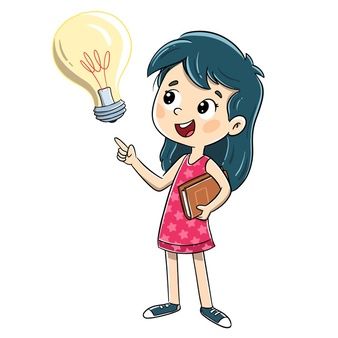 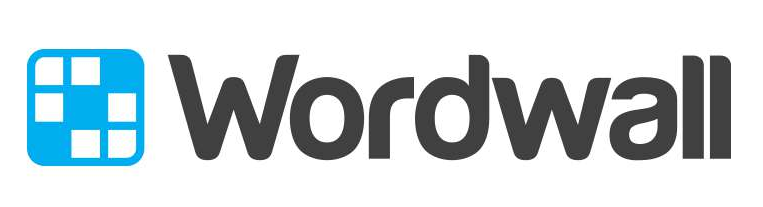 https://wordwall.net/resource/35770271
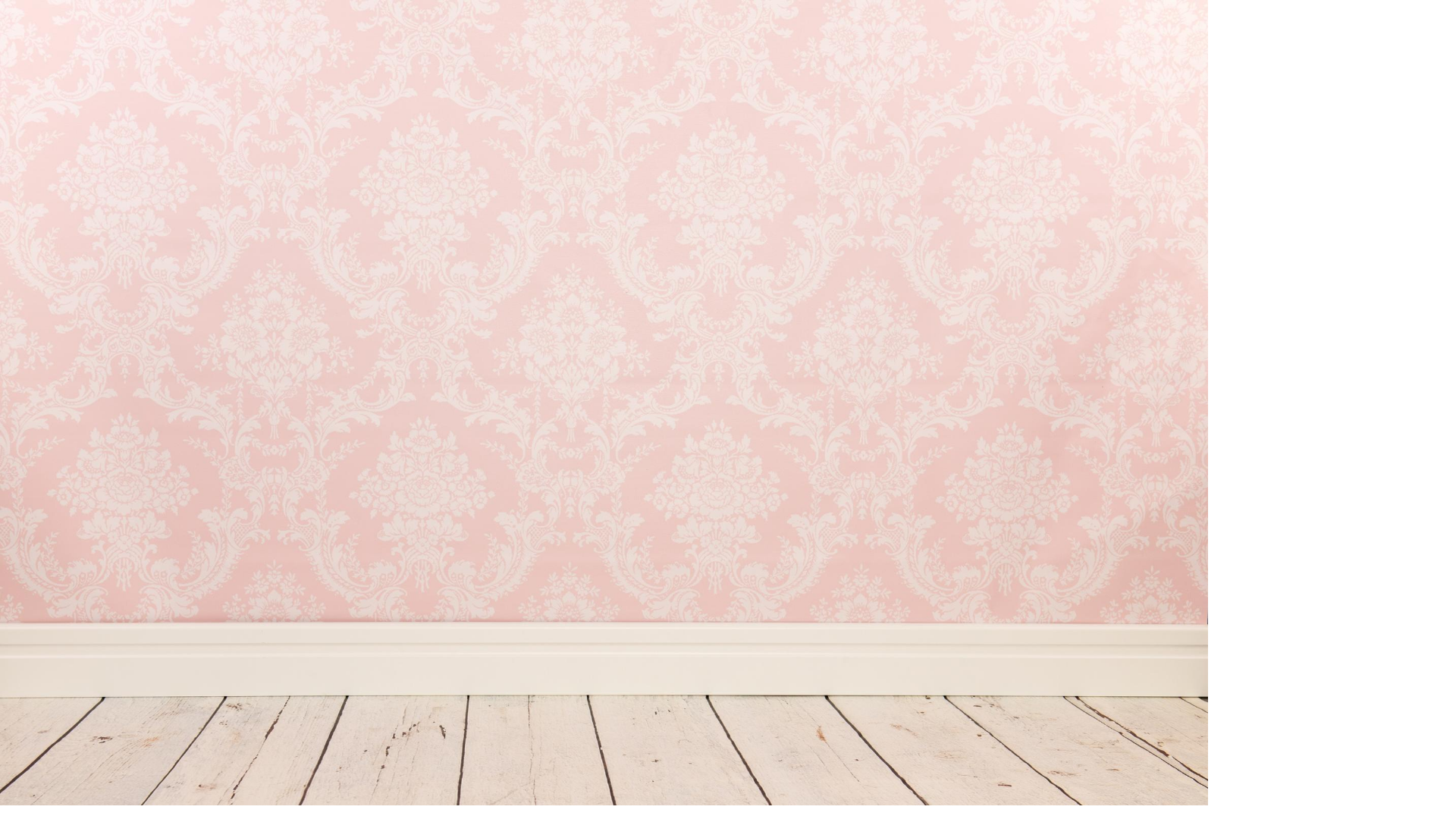 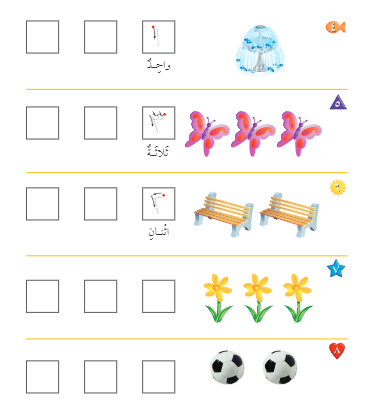 الواجب
إلى جانب 
النشاط
 المنزلي
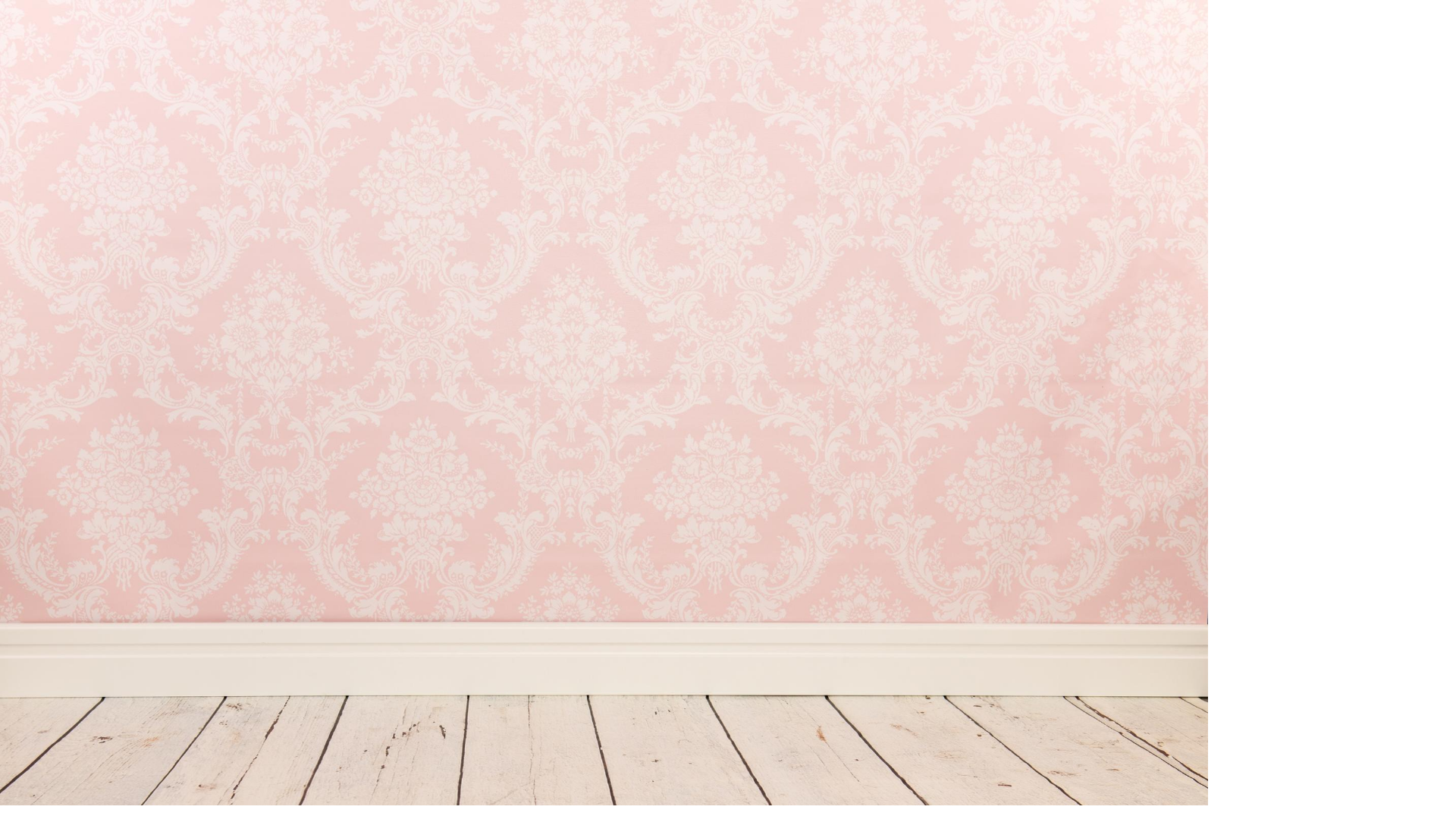 نشاط منزلي
كون ثلاث مجموعات إحداها (3 ملاعق) والأخرى (كوبان)، والثالثة (طبق واحد)، ثم اطلب إلى طفلك أن يعدها، ثم يكتب العدد.